ECSC 325.200Web Server Administration
Spring 2025 – Week 2-1 – January 21st, 2025
Introduction and overview 2
Objectives
Attendance
Reviews
Servers
Server Specifications
Server Administrators
Internet and the World Wide Web
Database Management Systems
User Administration & Access Control
IP Addressing
Internet Protocol Suite
Networking
Data & Storage
Application Protocols
DNS Lookup
Operating Systems
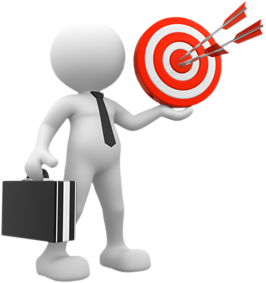 2
Weekly Info
“He who conquers himself is the mightiest warrior” – Confucius
James Web Space Telescope recently discovered another exoplanet
An Earth-sized rocky planet called LHS 475 b. 
Located just 41 light-years away
The planet orbits very close to a small, dim star, 
It completes a full orbit in just two days.
Attendance
Good of the Class
Preferred method of communication is E-Mail.
Email is a best effort (typically daily)
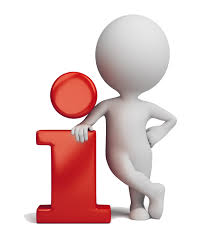 3
Recap and Review
Review of topics from last class
Corrections, updates, etc.
Review of previous assignments
Questions from previous classes
Assignments 1 due tomorrow!
Stuff & Things
Etc…
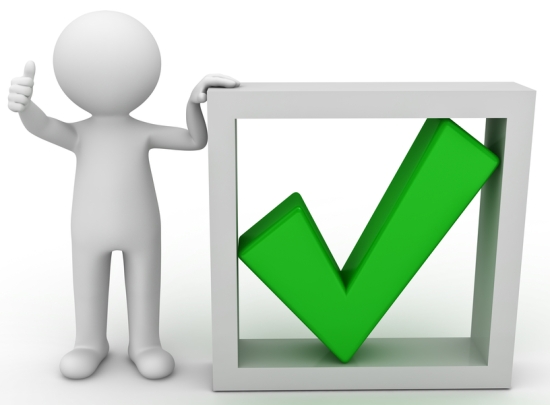 4
Objectives
Types of servers
File, Application, DB, Web, Virtual
Server Components
CPU, RAM, ROM
Storage Types
Devices, Types, Considerations
Network Interface Controllers
Speeds and types, topology, CSMA/CD
Disaster Planning
Fault tolerance, fault domains, single point of failures
System Redundancy
Multiple devices, spare hardware, RAID
High Availability
Fault Tolerance
Backups
Types, considerations, restores
Linux Kernel
Virtual File Systems
Types of Servers
File Server
A computer attached to a network that has the primary purpose of providing a location for shared disk access, i.e. shared storage of computer files (such as documents, sound files, photographs, movies, images, databases, etc.) that can be accessed by the workstations that are attached to the same computer network.
Shares files and folders, storage space to hold files and folders, over a network.
Often replaced by a large standalone device (NAS).
Storage size, storage speed, redundancy
Fast storage subsystem is more important than RAM or CPU speed
Useful in web environments with a large number of static web pages
May also appropriate for FTP servers
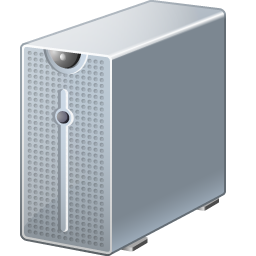 [Speaker Notes: https://en.wikipedia.org/wiki/File_server
RAID Arrays]
Types of Servers
Application Server
A component-based product that resides in the middle-tier of a server centric architecture. It provides middleware services for security and state maintenance, along with data access and persistence.
Hosts applications which allows users in the network to run and use them, without having to install a copy on their own machines.
Many run Java applications on the Java 2 Enterprise Edition (J2EE) platform
Provide containers for components along with application program interfaces (APIs) to support the components.
Main server resources include processing power and memory.
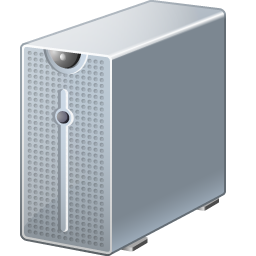 [Speaker Notes: http://www.service-architecture.com/articles/application-servers/application_server_definition.html]
Types of Servers
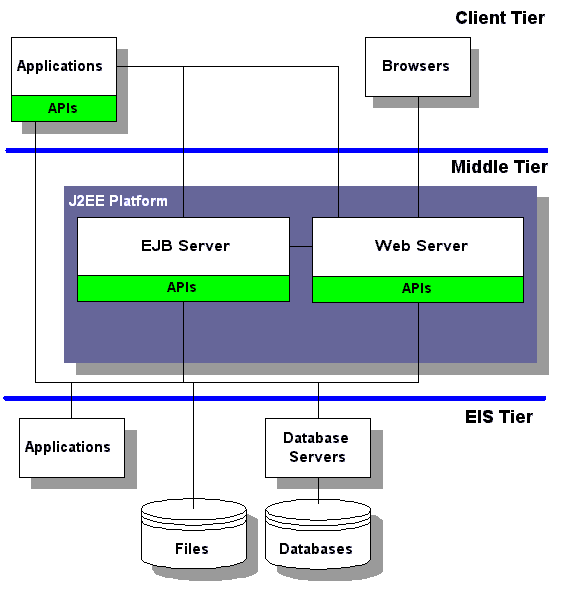 Application Server
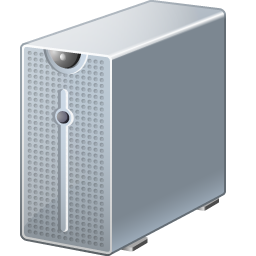 [Speaker Notes: http://www.service-architecture.com/articles/application-servers/application_server_definition.html
EIS: Enterprise Information System]
Types of Servers
Database Server
Provides database services to other computer programs or computers, as defined by the client–server model. The term may also refer to a computer dedicated to running such a program.
Database – An organized collection of data; a set of related data and the way it is organized.
Data typically organized to model aspects of reality in a way that supports processes requiring information
Maintains and shares any form of database, often over a network.
Processing power, memory, storage size, storage speed
May be considered an application server
MySQL, Microsoft SQL Server, Oracle, Sybase, IBM DB2
MariaDB!
SQL pronounced “sea-quill”
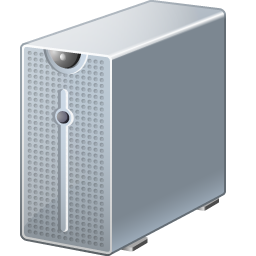 Types of Servers
Database Server
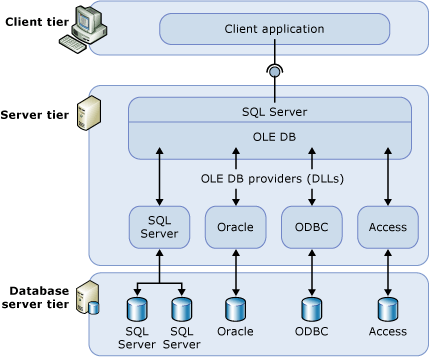 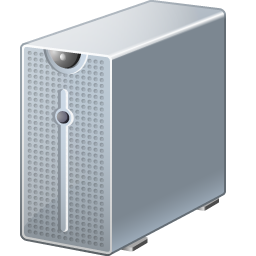 Types of Servers
Web Server
Hosts web pages and serves web pages to clients.
Provides server-side processing platform.
Processing power, memory, network bandwidth
Game Server
Hosts application resources necessary for multiplayer gaming.
Processing power, memory, network bandwidth
Mail Server
Provides various mail functions (sending, receiving, managing)
Large installations may have multiple mail servers and types.
Processing power, memory, network bandwidth, storage
Typically highly visible and very important
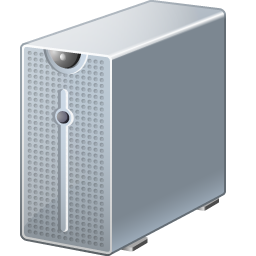 Types of Servers
Fax Server
Provide fax services to network clients
Connection to fax devices
Proxy Server
Network forwarding and control
Network bandwidth
Mixed
Combination of server functions
Virtual
Runs within specialized software layer
Physical
Actual physical hardware server
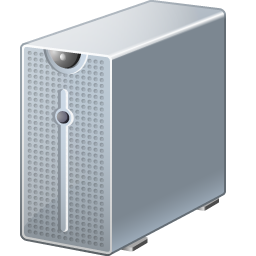 Server Components
Central Processing Unit
“Brains” of the computer where most calculations take place.
Usually the main focus of server construction
Speed – Upwards of 4 GHz (4 billion cycles per second)
CPU cycle: A single clock tick on the CPU, essentially the smallest unit of time the processor can measure
Instruction cycle: The whole process of fetching, decoding, and executing a single instruction, which can take multiple CPU cycles to complete
Cores – 12 or more, Hyper Threading
Cache – Memory directly on board the CPU unit
L1 Cache – Primary cache, extremely fast, small, embedded directly within CPU core
L1i (instruction) and L1d (data) caches
L2 Cache – Larger and slower than L1 cache, may be shared among cores
L3 Cache – Largest and slower than L2 cache, usually shared among all cores
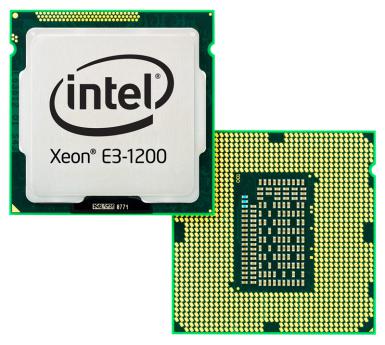 [Speaker Notes: Hertz: Cycles per second
Hertz: Rental car company
Intel 4004: The first microprocessor]
Server Components
Central Processing Unit
Arithmetic Logic Unit (ALU) – Performs arithmetic and logical operations
Control Unit (CU) – Extracts instructions from memory, decodes and executes them, calling the ALU when necessary.
Math Coprocessor
Intel, AMD main CPU producers
x86, ARM, SPARC main architecture types
Fetch, decode, execute, memory access and write
Everyone makes their own CPU’s these days
Apple, Tesla, Intel, Qualcomm, ARM, TI, Nvidia, Samsung, IBM…
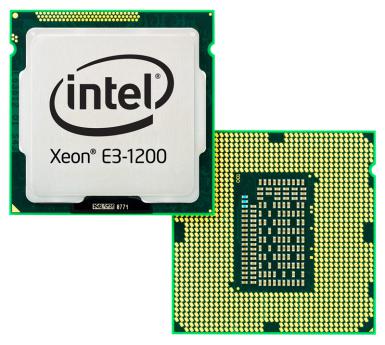 [Speaker Notes: Hertz: Cycles per second
Hertz: Rental car company
Intel 4004: The first microprocessor]
Server Components
Central Processing Unit
Hyper Threading
Makes one physical CPU appear as two logical CPUs. It uses additional registers to overlap two instruction streams in order to achieve an approximate 30% gain in performance. Multithreaded applications take advantage of the Hyper-Threaded hardware as they would on any dual-processor system; however, the performance gain cannot equal that of true dual-processor CPUs or a CPU with multiple cores.
Various different socket sizes.
Socket 7, Slot 1, LGA 1366, etc
Pin Grid Array – Pins arranged in an array on the underside of the CPU package
Land Grid Array – Pins located on socket instead of CPU
Ball Grid Array – Uses a grid of solder balls instead of pins
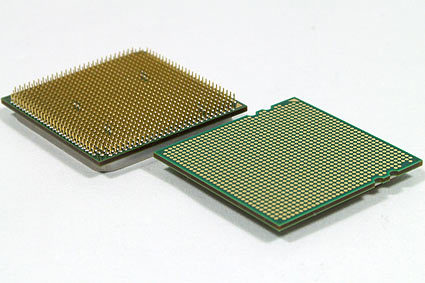 [Speaker Notes: Physical cores and hyper-thread cores are not equal!
http://www.pcmag.com/encyclopedia/term/44567/hyperthreading]
Server Components
Random Access Memory (RAM)
Computer memory that can be accessed randomly.
Any byte of memory can be accessed without touching the preceding bytes. 
The most common type of memory found in computers and other devices.
Most commonly packaged in a dual in-line memory module (DIMM)
Types
Dynamic Random Access Memory (DRAM)
Must be constantly reenergized or it will lose its contents
Static Random Access Memory (SRAM)
Doesn’t need refreshed; faster, more expensive
Synchronous DRAM (SDRAM)
Faster than DRAM; synchronized with CPU bus
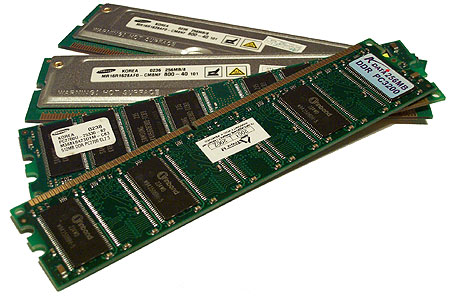 Server Components
Random Access Memory (RAM)
Volatile – Requires power to maintain the stored information; loses data when power is removed
RAM, DRAM, SDRAM, SRAM
Non-Volatile – Retains information even after power is lost
NVRAM, ROM, EPROM, EEPROM
Flash Memory, Solid State Storage
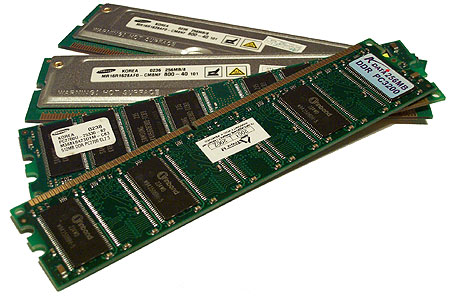 Server Components
Synchronous Dynamic Random Access Memory (SDRAM)
Most common type of PC/Server RAM
Eliminated wait states by dividing chip into two blocks and interleaving data between blocks
Data in one block is accessed while other block is prepared for access
Double Data Rate (DDR) doubled transfer rate by using both the rising and falling edges of the clock cycle
DDR2, DDR3, DDR4 further increased transfer speed, operational frequencies, and reduced power usage
Quad Data Rate (QDR) uses a second clock thatis 90° out of phase
Multiple memory channels may be supported
Dual channel benefits from pairs of DIMM
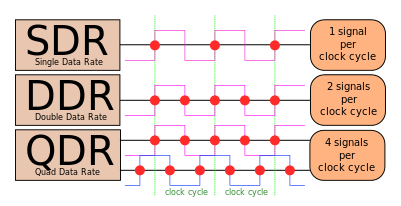 [Speaker Notes: By Anderson Batista Evangelista Lima - Own work, CC BY-SA 3.0]
Server Components
Synchronous Dynamic Random Access Memory (SDRAM)
Speeds
Server Components
Synchronous Dynamic Random Access Memory (SDRAM)
DDR4 Timings
[Speaker Notes: * optional]
Server Components
Read Only Memory (ROM)
A type of non-volatile memory used in computers and other electronic devices.
Can usually only be modified slowly, with difficulty, or not at all
Typically used to store firmware
Firmware – Software closely tied to specific hardware
Meant to store data which is critical for normal operation and should not be changed under normal circumstances
Read only in normal operation, can be changed using special equipment
Programmable ROM (PROM)
Erasable Programmable ROM (EPROM)
Electrically Erasable Programmable ROM (EEPROM)
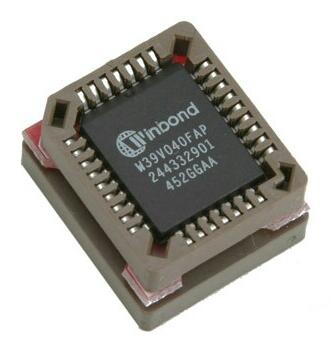 Storage Types
Devices
Hard Disk Drives – Typically the largest storage devices in a computer.
Spindle based – Traditional hard disk using spinning magnetic platters
Solid state – NAND-based non-volatile flash memory, no spinning parts
Flash Drives – Portable, small, nonvolatile storages, such as thumb drives and Secure Digital (SD) cards.
SATA DOM – Flash memory inserted directly into SATA port
Optical Discs – CDs, DVDs, and Blu-Ray use lasers to read and write information.  Fairly inexpensive and widely portable.
Progressively smaller lasers
Tape Drives – Drives that record data on magnetic tape, usually used to archive system data (backups).
Sequential access
Floppy Drives
Legacy disk drives offering low storage space and portability
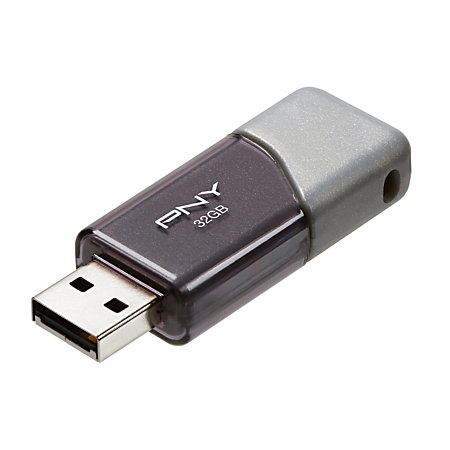 [Speaker Notes: SATA DOM: Serial Advanced Technology Attachment Disk On Module]
Storage Types
Block Storage Devices
Data stored in blocks; block size set per disk
Typical block sizes 512B, 4KB, 8KB, can be others.
A block can only contain data for one file!
Hard Disk Drives (HDD)
Parallel ATA Interface (PATA)
Data sent across wires in parallel (simultaneous)
IDE/EIDE – (Enhanced) Integrated Drive Electronics
40 conductor ribbon cable (80 conductor in later modes)
Master/Slave configuration, cable select
Transfer rates upwards of 167MBps (1.3 Gbps)
Powered by 4-pin MOLEX connectors
AMP MATE-N-LOK 1-480424-0 Power Connector
Replaced by Serial ATA
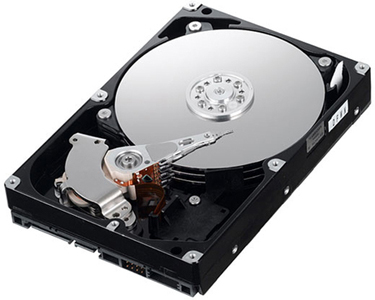 Storage Types
Hard Disk Drives (HDD)
Serial ATA Interface (SATA)
Data sent across wires in serial manner (one operation at a time)
Multiple revisions, increasing speed and functionality
Hot-pluggable, provided devices meet necessary specifications
7 conductor cable (3 grounds and two pars of active data lines)
Updated 15 pin power connection
Additional voltage supplies (3.3, 5, 12v)
Reduced impedance and increased current capability
Hot-swappable
Speeds of up to 1969MBps (16Gbps)
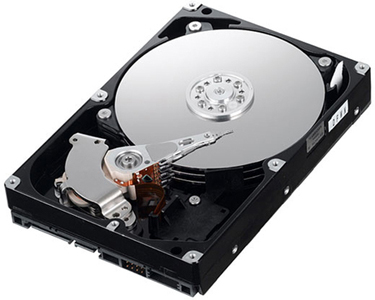 Storage Types
Hard Disk Drives (HDD)
Solid State Drives (SSD)
No moving parts to fail mechanically
Uses integrated circuit (IC) assemblies as memory to store data persistently.
Most use NAND-based flash memory, a type of non-volatile memory.
More resistant to physical shock, silent operation
Lower access times, less latency, faster data transfer rates
Limited number of erases per block!
6 year average mean-time between/before failure (MTBF) (2007)
Increased price
Hybrid Drives
Combine storage capacity of traditional spindle-based disks, while also providing flash storage for caching to improve performance
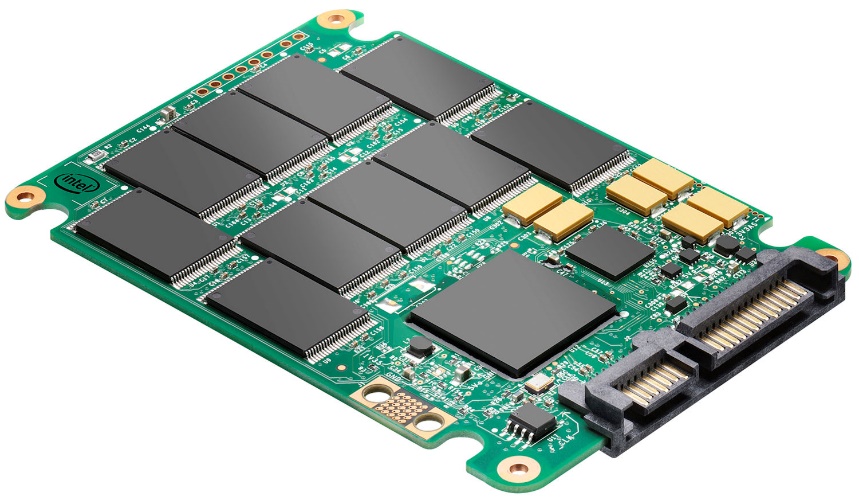 [Speaker Notes: A study performed by Carnegie Mellon University on manufacturers' published MTBF: http://www.dailytech.com/Study+Hard+Drive+MTBF+Ratings+Highly+Exaggerated/article6404.htm]
Storage Types
Hard Disk Drives (HDD)
Small computer systems interface (SCSI)
Defines standards for physically connecting and transferring data
Faster and more robust when compared to PATA
Sometimes referred to as Parallel SCSI
Serial Attached SCSI (SAS)
Uses standard SCSI command set
SCSI disks connected using serial interface
Point-to-point operation
Dual ports, allowing for redundancy or multipathing
12 - 22.5 Gbps (1.5 - 2.8 GBps)
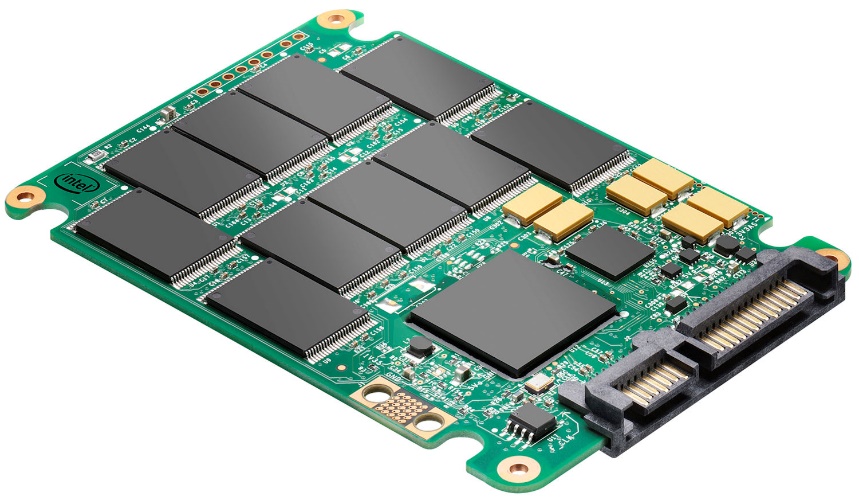 Storage Types
Fibre Channel
High speed network technology primarily used to connect data storage
Common in storage area networks (SANs)
Uses Fiber Channel Protocol (FCP – similar to TCP in IP networks)
Fibre Channel signaling can run on an electrical (copper Ethernet) interface in addition to fiber-optic cables
Fiber Channel over Ethernet (FCoE)
Often uses Small Form-Factor Pluggable (SFP) transceivers
Connects devices to cabling
Works with SONET, gigabit Ethernet, Fibre Channel, and others
1, 2, 4, 8, 16, 32, 128Gbps Typical Speeds
Block Storage Devices
Data is written, read, and transferred in blocks
Block sizes can vary, typically 512B-8KB (4KB most common)
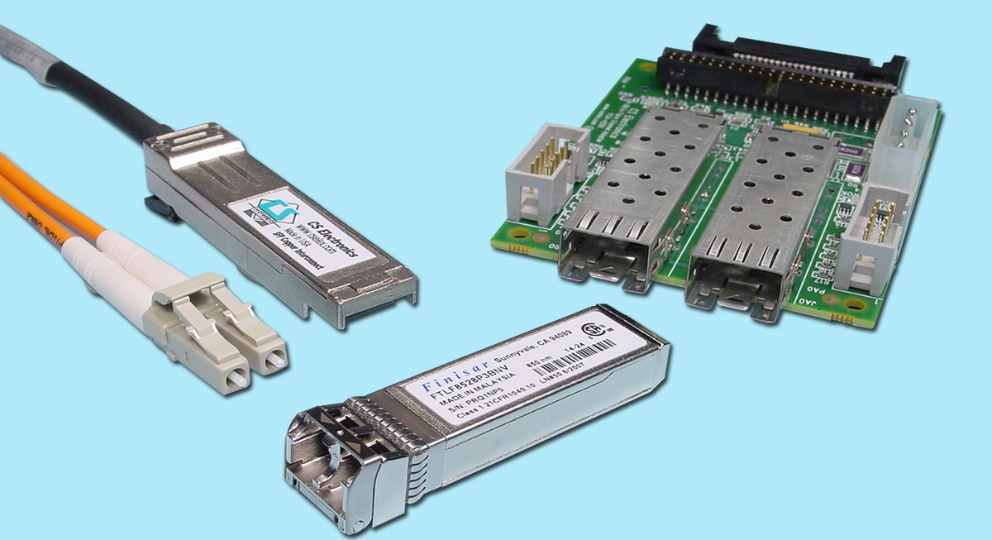 [Speaker Notes: Files are stored on disk in blocks
One or more blocks are used to store files
Only one file can occupy a block]
Storage Types
Fibre Channel
Supports various topologies
Point to point – Direct connection between storage and device – DASD (Direct Attached Storage Device)
Arbitrated loop – All devices connected in a loop, similar to token ring networking
Switched fabric – Fibre channel switches between storage and devices, similar to modern Ethernet networking implementations
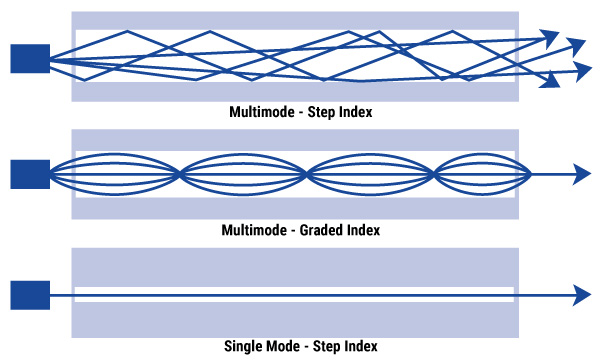 [Speaker Notes: Don’t look at the end of a lit fiber cable!]
Storage Types
Fibre Channel
Single-mode fiber
Small core, supports only one mode of light at a time
Fewer reflections within cable, lowering attenuation and allowing for longer distances at higher speeds
Upwards of 40-100+ kilometer distance range
Different speeds and max distances depending on specs!
Multi-mode fiber
Large core, allows multiple modes of light to propagate
Increased number of reflections allowing more data to be transmitted at shorter distances
Typically less than 2 kilometer range
Different speeds and max distances depending on specs!
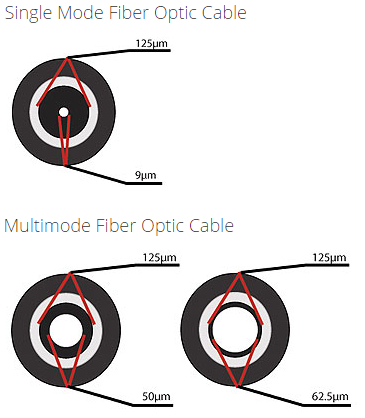 [Speaker Notes: Don’t look at the end of a lit fiber cable!]
Storage Types
Redundant Array of Independent Disks (RAID) – Standard Levels
Raid 0 – Stripe Set
Splits (stripes) data evenly across two or more disks
No parity information, redundancy or fault tolerance
Failure of any single drive in the array results in total data loss
Minimum 2 disk requirement
Read performance: NX
Write performance: NX
Space efficiency: 1
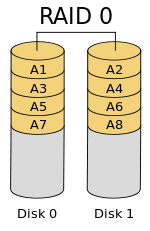 RAID 0 provides zero redundancy!
Storage Types
Redundant Array of Independent Disks (RAID) – Standard Levels
Raid 1 – Mirror Set
Mirrors data across two or more disks
No striping, parity information, or disk spanning
Array can only be as large as smallest disk
Failure of any single drive in the array results in degraded array
Array still operational, no data loss
Minimum 2 disk requirement
Read performance: NX
Write performance: X
Space efficiency: 1/N
Low failure rate
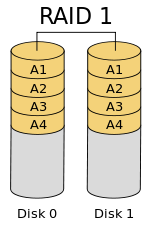 N is the number of disks in the array!
Storage Types
Redundant Array of Independent Disks (RAID) – Standard Levels
Raid 5 – Block stripe with distributed parity
Stripes data across three or more disks
Parity information distributed across disks
Possibility for disk spanning
Array can only be as large as smallest disk
Failure of any single drive in the array results in degraded array
Array still operational, no data loss
Failure of two disks results in data loss
Minimum 3 disk requirement
Read performance: NX
Write performance: X(N-1)
Space efficiency: 1-(1/N)
Lower failure rate
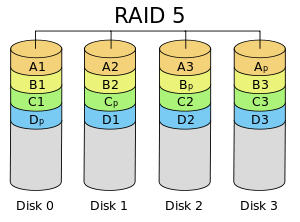 Storage Types
Redundant Array of Independent Disks (RAID) – Standard Levels
Raid 6 – Block stripe with dual distributed parity
Stripes data across four or more disks
Failure of any two drives in the array results in degraded array
Array still operational, no data loss
Failure of three disks results in data loss
Dual parity information distributed across disks
Possibility for disk spanning
Array can only be as large as smallest disk
Minimum 4 disk requirement
Read performance: NX
Write performance: X(N-2)
Space efficiency: 1-(2/N)
Lowest failure rate
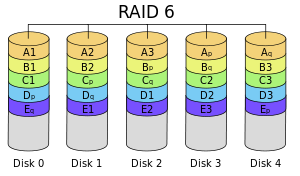 Storage Types
Redundant Array of Independent Disks (RAID) – Nested Levels
Raid 01 – A Mirror of Stripes
Mirrors data across multiple striped sets
No parity information
Array can only be as large as smallest disk
Failure of any 1-2 drives in the array results in degraded array
Array still operational, no data loss
Minimum 4 disk requirement
Lower failure rate
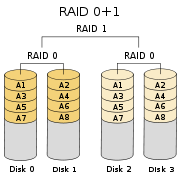 Storage Types
Redundant Array of Independent Disks (RAID) – Nested Levels
Raid 10 – A Stripe of Mirrors
Stripes data across multiple mirrored sets
No parity information
Array can only be as large as smallest disk
Failure of any 1-2 drives in the array results in degraded array
Array still operational, no data loss
Minimum 4 disk requirement
Lower failure rate
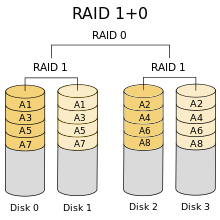 Storage Types
Redundant Array of Independent Disks (RAID) – Nested Levels
Raid 50/60 – A Stripe of Stripes
Raid 100 – RAID striped two ways
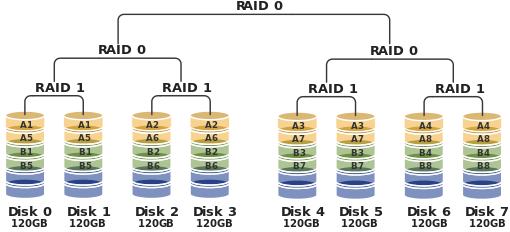 Storage Types
Redundant Array of Independent Disks (RAID) – Other Levels
RAID 2 – Bit stripes with Hammering code for error correction
Error correction is typically achieved today with internal disk functions
RAID 3 – Byte stripes with dedicated parity disk
Generally cannot service multiple requests simultaneously
Benefits long sequential reads/rights
Requires disks to spin together – painful
RAID 4 – Block striping with dedicated parity disk
Like RAID 5
Must write all parity blocks to the same disk
RAID 3 and RAID 4 replaced by RAID 5
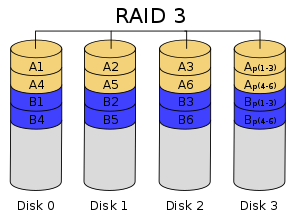 Storage Types
Just a Bunch Of Disks (JBOD) – Concatenation and Spanning
Multiple hard drives presented as individual devices
Drives then managed using OS software (LVM)
Can be configured as individuals or groups
Drives are concatenated together, just adding more space at the end
Can use drives of various sizes and speeds
Typically RAID requires identical disks
No redundancy at all
Massive Array of Idle Drives (MAID)
Hundreds to thousands of disks
Write Once, Read Occasionally (WORO)
Providing nearline storage - Long term storage with infrequent access
Not online, but nearly online (ex: tape library, glacier array, jukebox)
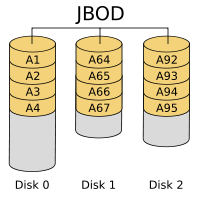 Storage Types
Considerations
Disk Capacity
Size vs. speed tradeoff
Data Transfer Rate
Speed of data transfer
Buffer Size
Write acceleration, command queuing, cost
Average seek times/access times
Lag before data transfer can occur
Rotational Speed
RPM of Disk
5,400; 7,200; 10,000; 15,000
Interface
Often dictates/dictated by other items
IOPS
Input/Output Operations Per Second
Total IOPS
Random Read, Random Write IOPS
Sequential Read, Sequential Write IOPS
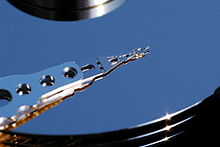 Network Interface Controllers (NIC)
Physical device which provides a connection between a device and a network
Multiple devices provide fault tolerance
Can connect to various computer buses
ISA, PCI, PCIx, USB, etc.
Single device may support multiple connections!
Software capabilities can be part of a motherboard orthrough a separate Ethernet chip
Typically 8-Pin 8-Conductor Registered Jack 45 socket
8P8C RJ-45
Other connections include BNC and AUI
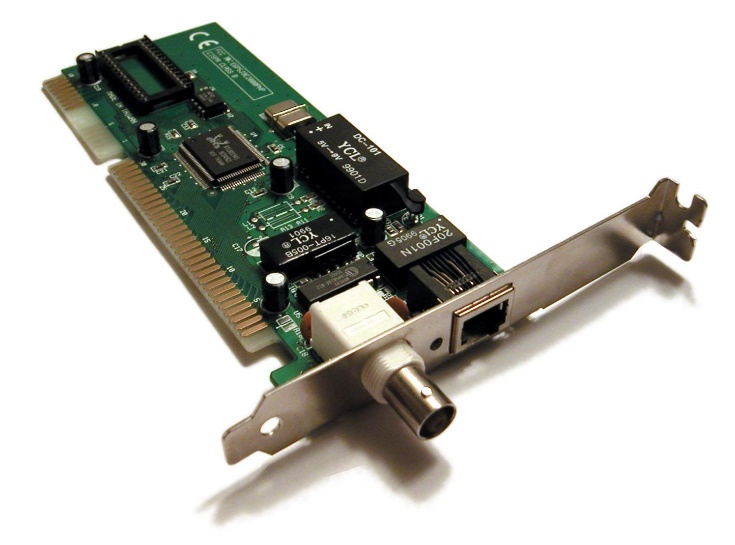 [Speaker Notes: BNC connects to a single copper coax cable
AUI is a 15-pin connection]
Network Interface Controllers (NIC)
Ethernet
A computer network architecture consisting of various specified local-area network protocols, devices, and connection methods
Provides for collision detection with CSMA/CD
Wi-Fi
A wireless local area network that uses radio waves to connect computers and other devices to a network
Considered part of the Ethernet family of networking technologies
Fibre-Channel
A high-speed transport technology used primarily to connect storage devices and build storage area networks (SANs).
Can be used to carry ATM, IP, and other protocols (FCIP, etc)
Uses the Gigabit Ethernet physical layer, can use copper media (FCoE)
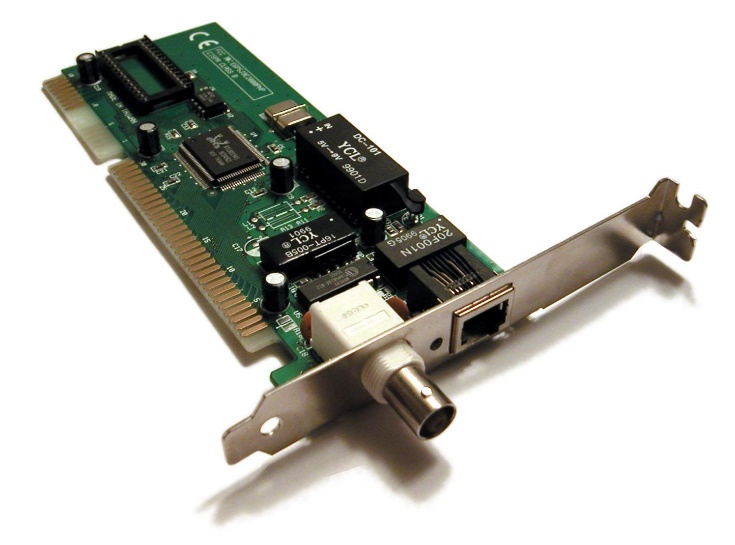 Network Interface Controllers (NIC)
Asynchronous Transfer Mode (ATM)
A telecommunications concept defined by ANSI and ITU (formerly CCITT) standards for carriage of a complete range of user traffic, including voice, data, and video signals.
Operates at lowest 3 OSI Layers
Fiber Distributed Data Interface (FDDI)
Originally used fiber to provide a standard for 100Mbps transmissions up to 200 km (120 mi)
Adapted to use copper cables (CDDI)
Token Ring
Uses a special 3 byte token frame, passed around the network, providing equal access for all devices and eliminating potential collisions
Supports duplicate MAC addresses!
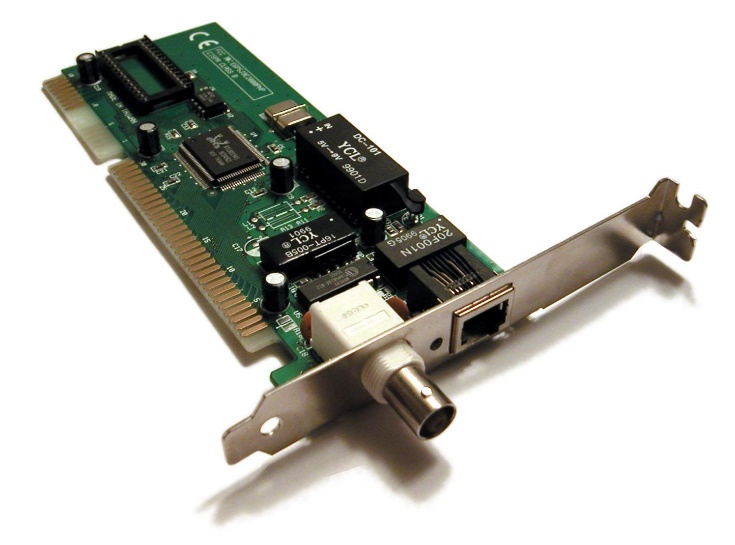 Network Topologies
Bus
Nodes connected to common linear link
Collision control
Easy, lower cost
Large fault domain, difficult to identify cable problems
Point-to-Point
Direct link between two endpoints
Switched topologies in telephony
Easy, simple, minimal cost
Star
Most common topology
Central connection to each node
Multiple fault domains
More expensive to implement
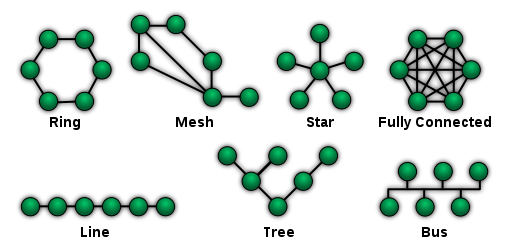 Network Topologies
Ring
Each computer connects to another, forming a closed loop
Easier to identify and isolate faults
One malfunctioning device can create problems
Difficult to add or reconfigure nodes
Mesh
Fully connected or partially connected
Can use flooding or routing technique
Usually most expensive
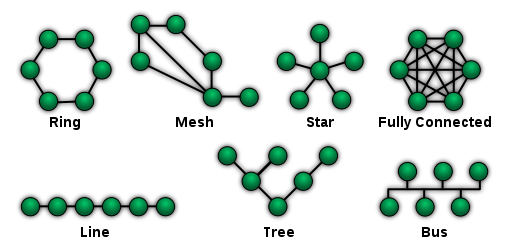 Network Topologies
Tree
Combination of bus and star topology
Scalable, multiple smaller fault domains
Backbone failure essentially creates separate networks
Daisy Chain
Each node connects in series to the next
Liner or ring topology
Hybrid
Uses any combination of two or more technologies
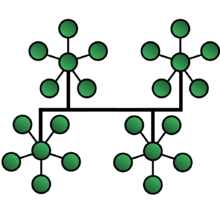 Network Topologies
LAN
Local Area Network
Connects devices within a limited area, such as a home or school
Coax, twisted pair, fiber
Switch Ethernet network is most common
MAN
Municipal Area Network
Computer network that is larger than a LAN, spanning multiple city blocks or an entire city
ATM, FDDI
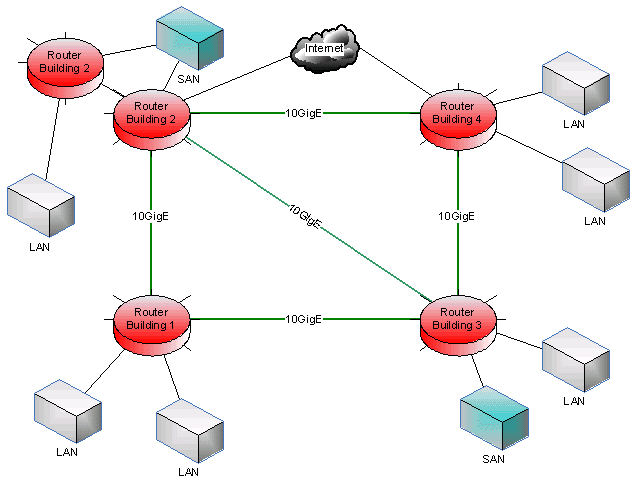 Network Topologies
WLAN
Wireless LAN (Wi-Fi)
Infrastructure, Ad-Hoc/Peer-to-Peer (P2P), bridge
Clients connect to access points
Roaming between access points
Channels overlap
1, 6, 11 don’t overlap
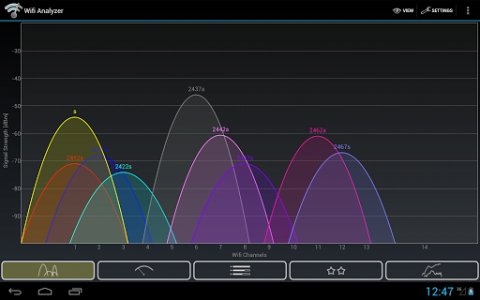 Network Topologies
WLAN
Wireless LAN (Wi-Fi)
Infrastructure, Ad-Hoc/Peer-to-Peer (P2P), bridge
Clients connect to access points
Roaming between access points
Channels overlap
1, 6, 11 don’t overlap
Network Topologies
WAN
Wide Area Network
Networking technologies used to transmit data over long distances, and between different LANs, MANs and other localized computer networking architectures.
Internet can be considered a type of WAN
Often used to connect multiple data centers
Can provide for replication across long distances
May be similar to a site-to-site VPN
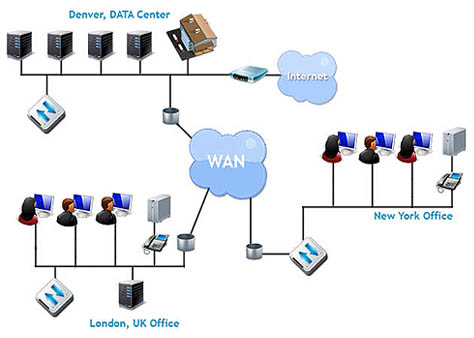 [Speaker Notes: MAN: Metropolitan Area Network]
Carrier Connection Types
Fractional T1	64 Kbit/s channels
24 lines to split among voice/data
T1		1.544 Mbit/s (24 * 64k)
T3		44.736 Mbit/s
OC-1		51.84 Mbit/s
OC-24		1244.16 Mbit/s
OC-48		2488.32 Mbit/s
Common carrier connection type used for many regional ISPs
OC-192		9953.28 Mbit/s
Dial-Up Modem		56Kbps
DSL			1-10Mbps
Satellite		1Mbps-15Mbps
Cable			5-50Mbps
Fiber to the Home	10-1000Mbps
Power-Line Internet	20-500Mbps
Wi-Fi			50Mbps-4Gbps
ATM and Frame Relay	10Mbps-10Gbps
Collision Detection
Carrier sense multiple access with collision detection (CSMA/CD)
Early Ethernet networking technology
Necessary when using Ethernet hubs instead of switches
Station checks for other devices transmitting data while transmitting itself
Is my frame ready for transmission?
Is the transmission medium idle?
Start transmission
If collision detected, go to collision detected procedure
Continue transmission with a Jam signal, ensuring all stations detect collision
Increment retransmission counter.  If max, abort
Calculate random wait time based on number of collisions
Reset transmission counter and end frame transmission
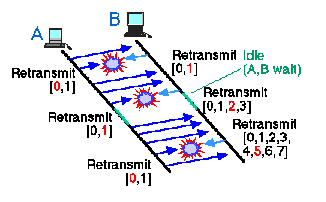 Disaster Planning and Recovery
A Disaster Recovery Plan is a documented process and/or set of procedures to recover and protect a business IT infrastructure in the event of a disaster.
Comprehensive statement of consistent actions to be taken before, during, and after a disaster.
Unintentional: Meteorite, landslide, hurricane, weather, construction
Infrastructure failure: Network or power provider unable to provide services
Intentional: Terrorism, civil unrest
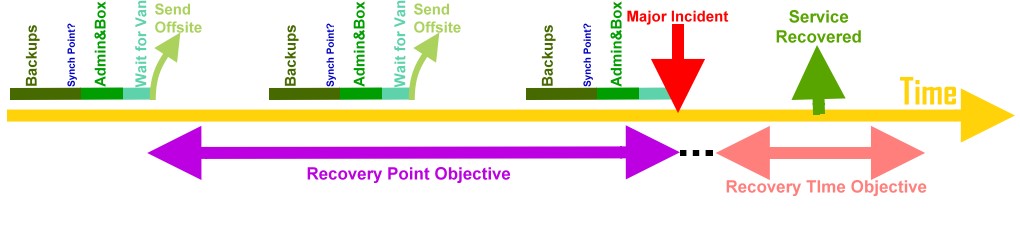 [Speaker Notes: RTO: Recovery Time Objective - The targeted duration of time and a service level within which a business process must be restored after a disaster (or disruption) in order to avoid unacceptable consequences associated with a break in business continuity.
RPO: Recovery Point Objective - The maximum targeted period in which data might be lost from an IT service due to a major incident.]
Disaster Planning and Recovery
An insurance plan for Business
Sense of security
Minimize risk
Reduce delays
Tiering of applications
Infrastructure Tier
Business Critical Tier
Lower Business Tiers
For example, of companies that had a major loss of business data, 43% never reopen and 29% close within two years.
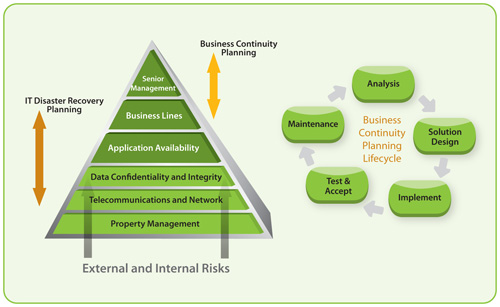 [Speaker Notes: Business continuity statistics: where myth meets fact. Continuity Central. 24 April 2009. Retrieved 3 August 2012.
Infrastructure tier: Network services (DNS, DHCP, AD, NTP, etc.)
Business Critical Tier: Systems critical for business operation (database servers, file servers, email, critical business apps, etc.)
Lower Business Tiers: Not as critical systems (reporting services, payroll, internal intranet resources, etc)]
Disaster Planning and Recovery
Perform a risk assessment
Determine potential consequence of various system disasters
Establish priorities
Where to allocate resources first
Determine necessary strategies
Facilities, hardware, software, communication links, data files, customer services
Hot sites, warm sites, cold sites
Collect Data
Gain input from multiple business areas
Document a written plan
Develop testing criteria and procedures
Test!
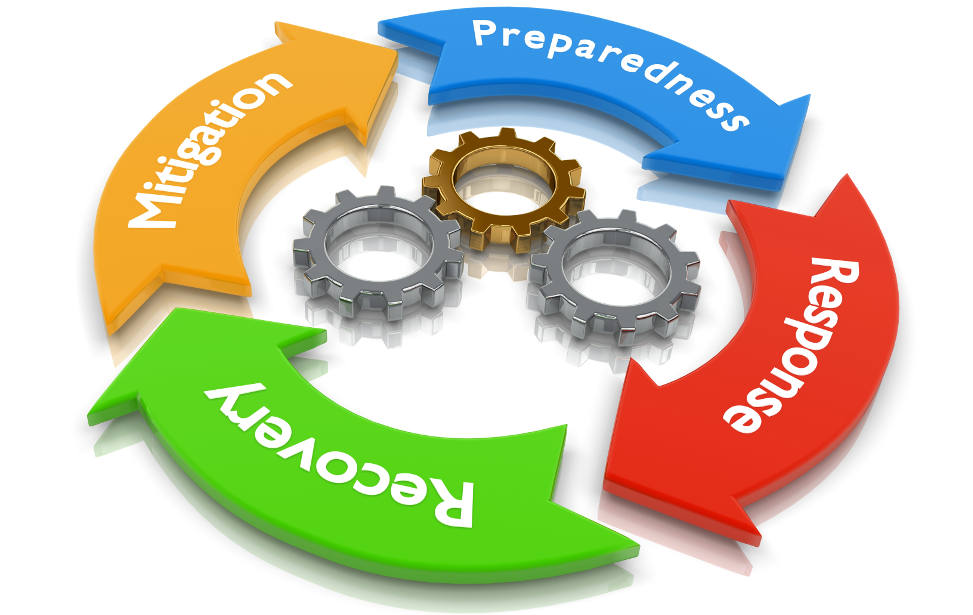 Disaster Planning and Recovery
Fault Tolerance
The ability of a system to continue operating properly in the event of the failure of one (or more) of its components.
A fault-tolerant design enables a system to continue its intended operation, possibly at a reduced level, rather than failing completely, when some part of the system fails.
Fault Domain
A set of hardware components that share a single point of failure.
Multiple servers connected to the same power feed or network hardware.
Single point of failure
A part of a system that will stop the entire system from functioning upon failure
Motherboard
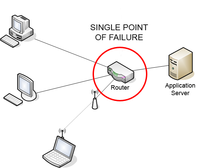 ECSC 325.200Web Server Administration
Spring 2025 – Week 2-2 – January 23rd, 2025
Introduction and overview 2 Continued
Ethernet Cables
Four twisted pairs of wires
Shielded or Unshielded
8 pin, 8 conductor connector (8P8C)
Category 5e:
100MHz, 1 Gigabit up to 100 meters
Category 6:
250MHz, 10 Gbit up to 55 meters
Category 6a:
500MHz, 10 Gbit up to 100 meters
Category 7:
600MHz, 10 Gbit up to 100 meters, shielded
Category 8:
2GHz, 10 Gbit+, 30-36 meters, 8P8C, TERA, or GG45 connectors
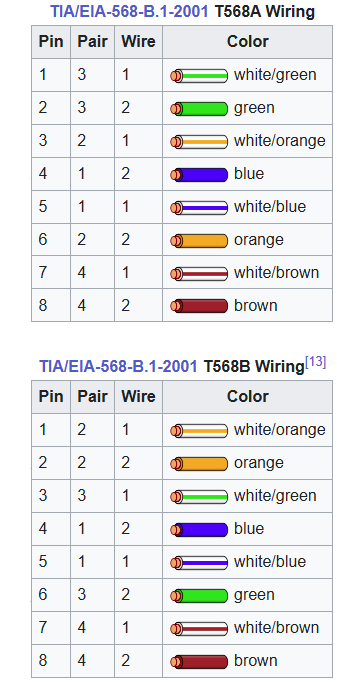 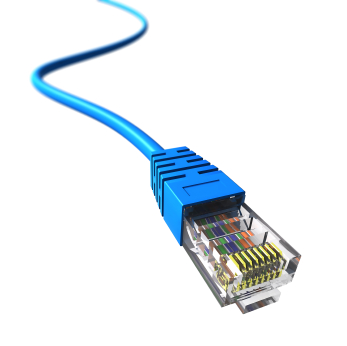 57
System Redundancy
Redundancy is the duplication of critical components or functions of a system with the intention of increasing the reliability of the system
Maintain performance without human intervention
Examples:
Multiple connections to the same network
Multiple power feeds
Multiple Disks (RAID)
Duplicate copies of data
Advantages:
Eliminate single points of failure
Potentially provide extra capacity
Distribution of load
System reliability

Disadvantages:
Increased cost
Performance cost
Maintenance cost
Infrastructure overhead
N + 1 !
High Availability
High Availability (HA) refers to the availability of resources in a computer system, in the wake of component failures in the system.
HA is a characteristic of a system
HA Systems feature several key items:
Elimination of single points of failure
Reliable components
Failure detection
HA is generally measured by unscheduled downtime
Scheduled downtime would not be counted
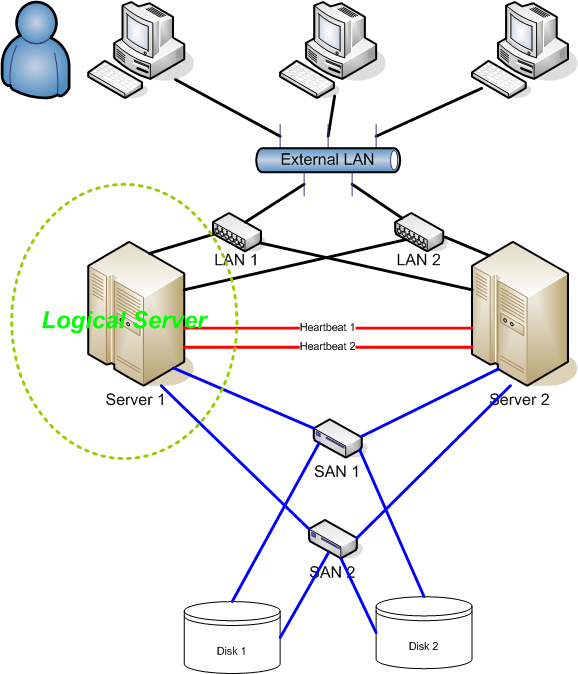 [Speaker Notes: Heartbeat – Connection between two servers, so each knows the other is alive.  Typically over LAN (not a separate network).]
High Availability
HA is generally measured by downtime
Scheduled downtime
System patches or configuration changes requiring a reboot
Logical, scheduled, approved events
Unscheduled downtime
Internal and external hardware or software failure
Natural disaster, security breach
Availability is usually measured as a percentage
Percentage of minutes per year a system is online
99.999% - Five Nines – 5.26 minutes of downtime per year
May be measured and interpreted multiple ways
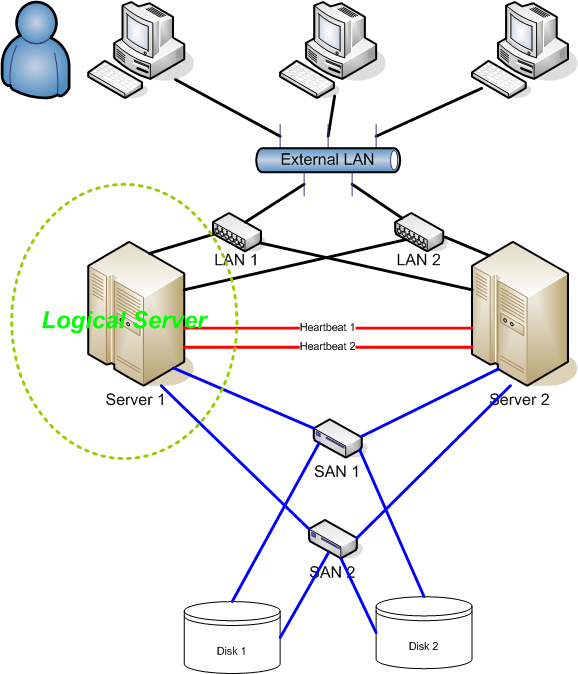 Backups
The process of copying and archiving data so it can be used to restore data in the event of a data loss.
Backups should be kept in a geographically different location from primary data storage.
Testing that your backups work is critical!
Backups can use any type of media.
Writable discs (CD/DVD) generally have a short lifespan
Magnetic tapes have a longer life but are restricted by serial access
Multiple backups for redundancy!
Backups can be of an entire system, or only specific data.
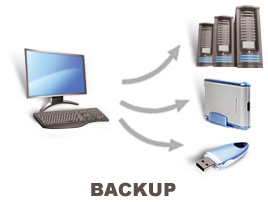 Backups
Full Backups
Takes a complete backup of all data at a given point
System images may be useful for backup, can be more difficult to restore from
Incremental
Only makes backups of items that changed since last incremental backup
Full system restore requires restoring a full backup, followed by each incremental
Synthetic full backups can be created through software
Weekly full, daily incrementals
Differential
Only makes backups of items that have changed since last full backup
Restore requires a full and most recent differential backup
Weekly full, daily differentials
Most common type of backups
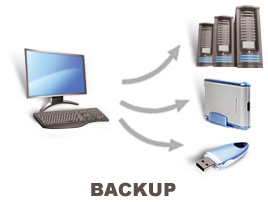 Backups
Continuous Backups
Changes on a primary system are immediately logged and propagated to backup system
Typically works on byte/block level, instead of file level
Snapshot Backups
Systems create a snapshot, which is presented as a copy of the original, which can then be backed up
Services can be quiesced before snapshot, releasing any file locks
Snapshots create a “crash-consistent” state
Backups can then be taken of the snapshot
Hot and Cold backups
Hot backups can make a backup while systems are online
Cold backups require data files to be closed during backup to prevent change
Quiesce a database to prevent changes during a backup
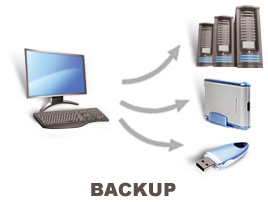 Backups
Compression
Shrink the size of source data so more data can fit on destination device
Typically will decrease overall backup speed
Extra burden on compression hardware
Deduplication
Reduce amount of data stored, by only storing a single copy and saving deduplication metadata
Can be de-duped on source or target
Can potentially increase speed
Extra burden on deduplication hardware
Encryption
Backup media is encrypted, minimizing risk if lost
Typically decreases overall backup speed
Additional burden on encryption hardware
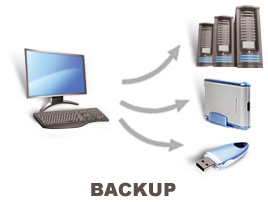 Linux Kernel
The Linux Kernel is the underlying hardware controlling interface
Provides a running environment for applicationsoftware through system calls
Handles network, disk, memory, and multitasking
Different Linux distributions take a basekernel and modify it
You can freely download, inspect, build, andrun the standard Linux kernel
Multiple kernels can be installed at once
Running kernel selected at boot time
Patch or upgrade your kernels as needed!
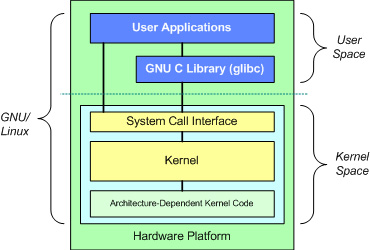 Virtual File Systems
A virtual file system is a representation of hardware within the file system
Virtual file systems are not backed by physical storage
You can’t permanently save something to virtual storage
The /proc virtual file system allows configuration and management ofprocesses through virtual files
You access, read, and write to it like a file, but it modifies running system behavior
Make calls to the kernel space, request hardware info, etc.
cat /proc/cpuinfo
SysFS (/sys) provides a view of the device tree as the kernel sees it
Temporary filesystems stored in virtual memory
Faster, less disk I/O, less overhead
Not-persistent on reboot
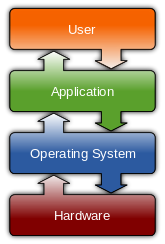 [Speaker Notes: Discuss cat command]
SSH
SSH is a suite of network communication tools
Based on open standards, guided by the Internet Engineering Task Force (IETF)
100% Encrypted
Remote connections
File transfer
Tunnels
Uses Public Key Cryptography
Senders private key, combined with destinations public key
Destinations private key is used to decrypt
Sufficiently large keys prevent reverse engineering
Uses session keys
Changed regularly
Shared over secure communication session
Extra shared key used to encrypt transmissions
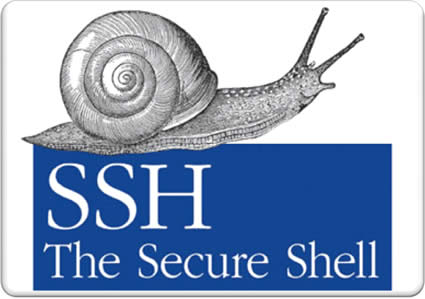 SSH
SSH Keys
A large number with special mathematical properties
Key length is measured in bits
128 bit key has 2^128 possibilities
Larger key sizes create more possible permutations
2048-bit or higher
Higher encryption levels require more computation
Various key types
RSA, DSA, EDSA
Encryption Algorithms
SSH can use many different encryption algorithms
Both parties must agree!
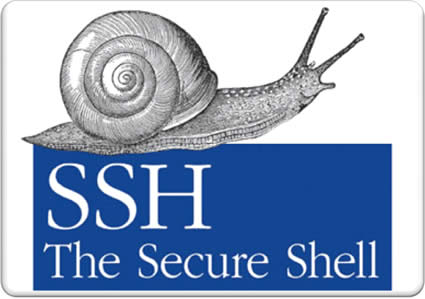 SSH
Connecting with SSH
We can use putty to connect from Windows
We can use SSH from Mac or Linux
From on campus, we can connect directly to our machines via SSH
ssh username@ecsc325-1##.cs.Edinboro.edu
ssh username@147.64.243.1##
From off campus, you must connect through cslab100 or cslab101
Firewall rules prevent direct connection from off campus to our VM’s
SSH to cslab100/cslab101, then SSH to your VM
This is an SSH Proxy!
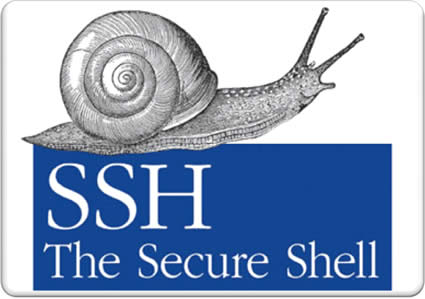 Network Connectivity
Routers – Forwards data packets between computer networks.
Layer 3 device, operates using layer 3 information (IP address)
Switches – Connects networked devices using packet switching technology.
Operate at layer 2, using hardware (MAC) addresses to direct packets
Separate each single network connection segment
Managed vs Unmanaged switch
Hubs – Connects networked devices in to a single network segment.
Layer 1 device, essentially just forwarding all information
One combined network connection segment for all devices
Collision detection
Repeater
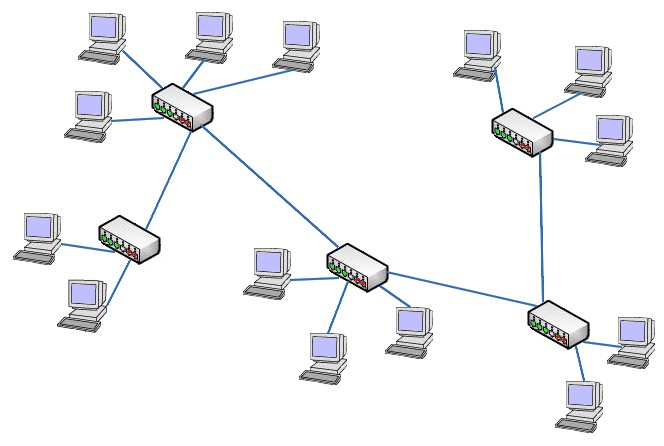 Network Connectivity
Load Balancers
A device that distributes network or application traffic across a number of servers. Load balancers are used to increase capacity and reliability of applications.
Round Robin DNS
Multiple IP addresses for a single hostname
Separate users from host systems
DDoS protection
Bandwidth compression
SSL/encryption offloading
Caching
Priority queuing
Firewall
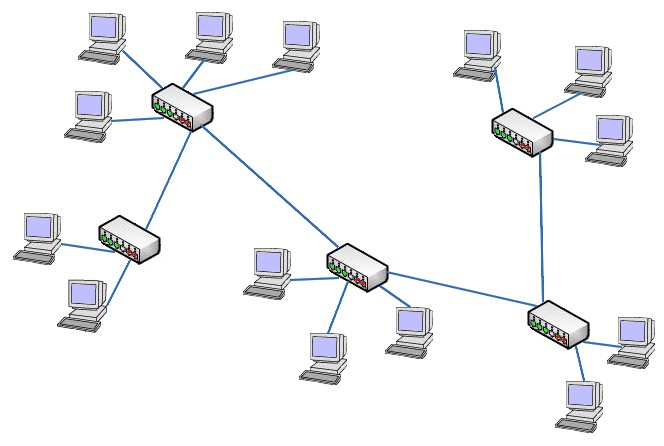 TCP/IP
OSI Model – 1988
A conceptual model that standardizes the communication functions of a computing system
TCP/IP Model
The computer networking model and protocols used on the Internet
TCP/IP
The Transmission Control Protocol / Internet Protocol is built in layers:
Packets contain all the informationfrom the different layers
Each protocol uses a header
Headers are added or removed asthe packet moves up or downthe protocol stack
Multiple headers
Encapsulation
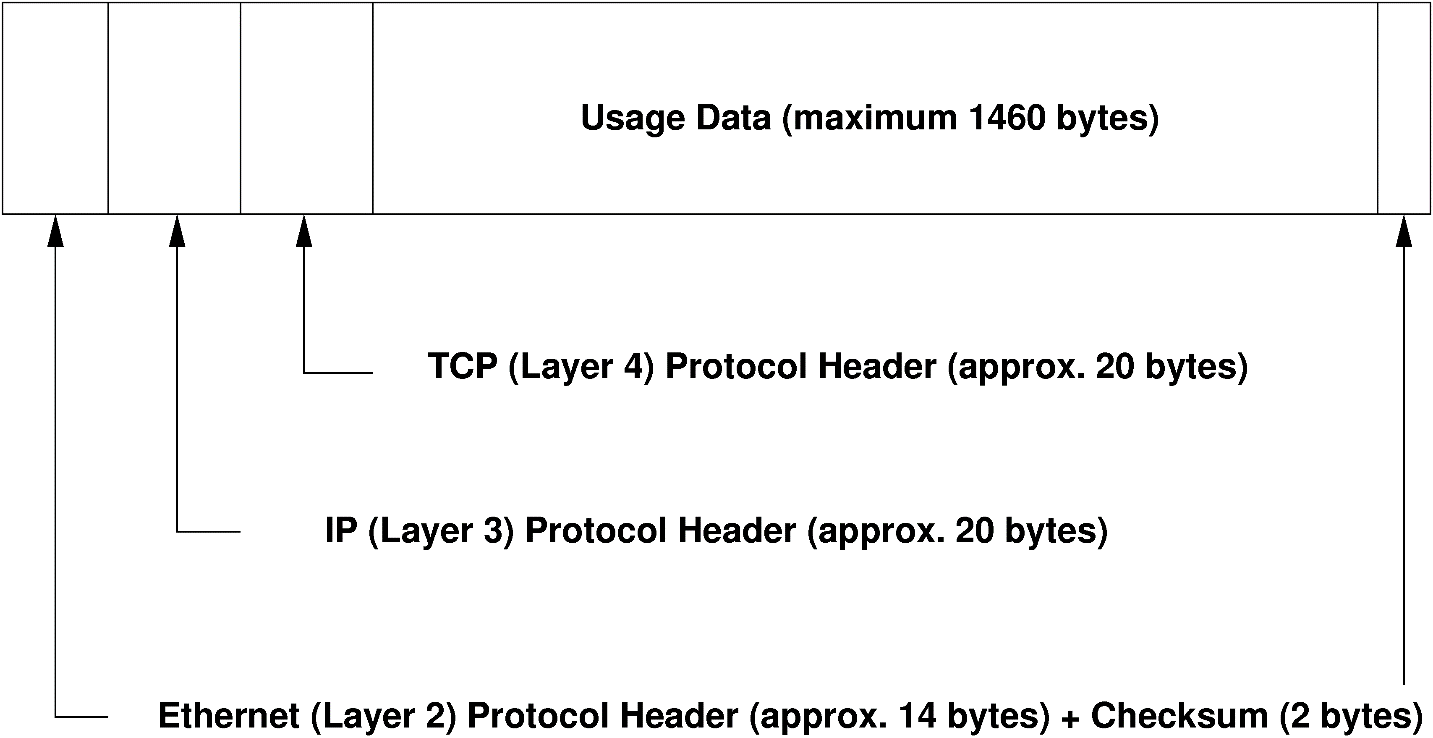 *OSI Layers in illustration above
TCP/IP
The Transmission Control Protocol / Internet Protocol is built in layers:
Packets are passed up the protocol stack,each layer using the different headers
Network card accepts the packet
Device interrupts the OS and the driver processes the packet
Device driver transfers packet to appropriate protocol (ARP, IP, etc.)
Remaining packet info passed up the stack to subsequent layer protocols
Each layer strips off its info
Ethernet layer removes Ethernet headers
IP layer removes IP headers
TCP removes TCP headers
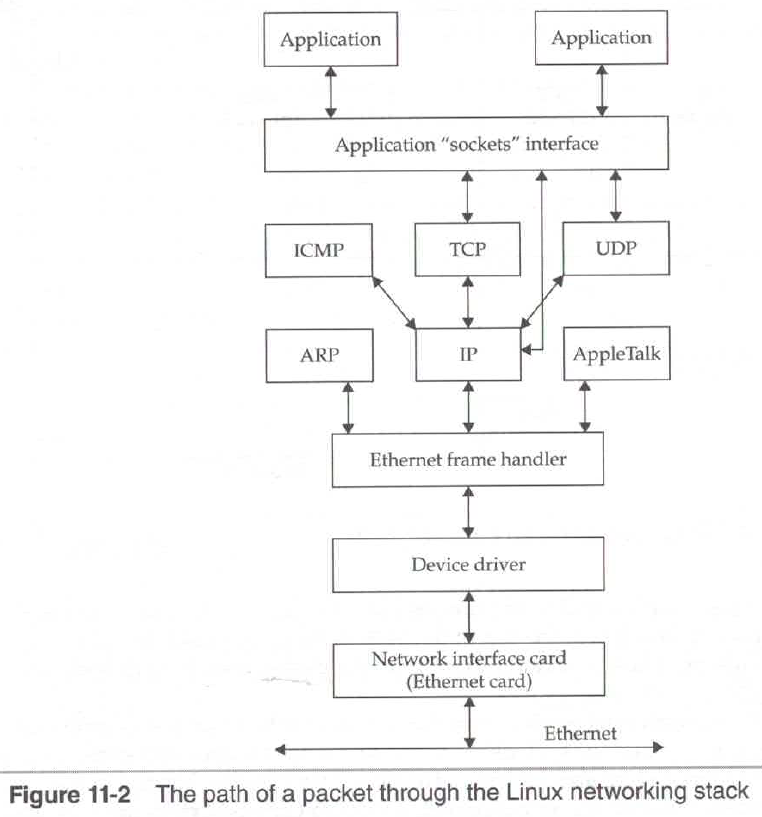 OSI Layers
Layer 1 – The Physical Layer (The Wire)
This describes the actual physical items
Cabling, interface connections, and electrical or optical signaling
Layer 2 – The Data Link Layer (Ethernet)
Handles addressing and transport within a local area network
Uses Media Access Control (MAC) address, unique to each Network Interface Card (NIC)
48-bit, 6 hex groups, 01:23:45:67:89:AB
Get packets from one side of the LAN to another
Layer 3 – The Network Layer (Internet)
Contains the IP addressing information
IPv4 or IPv6!
Handles getting the packets between networks
Globally addressable/routable functionality
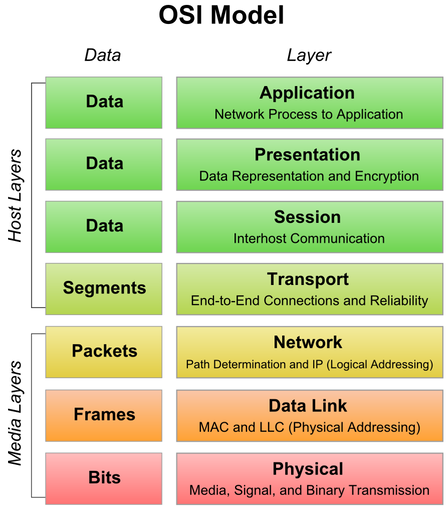 OSI Layers
Layer 4 – Transport Layer (TCP/UDP)
Transport Control Protocol (TCP) provides reliable transportation
Error checking, packet sequencing, bidirectional communication
User Datagram Protocol (UDP) provides no reliability
Doesn’t detect lost, duplicate, or corrupted packets
Preferred for short transmissions and real-time communications
Single packets such as DNS, live audio or video, multiplayer gaming
Layers 5-7 – Application Layers (HTTP, SSH, SSL, XML)
Layer 5 – Session Layer – Manages sessions between processes
Layer 6 – Presentation Layer – Data representation and encryption
Layer 7 – Application Layer – Where the applications communicatewith the network
Layer 8 – The human layer
It’s a layer 8 problem…
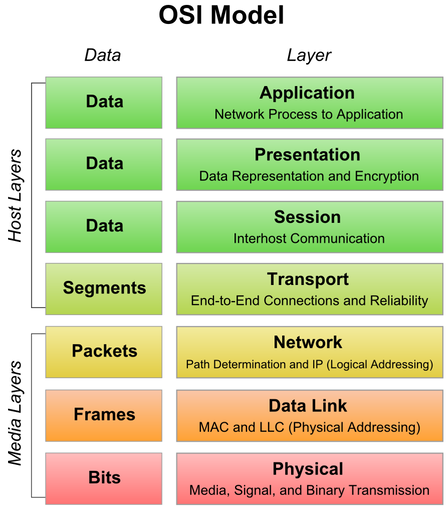 Headers
Ethernet
Preamble – 64 bit (8 byte) – allows devices to synchronize
7 sync + 1 start frame delimiter
Destination address – 48 bit (8 byte) - MAC address of destination
Source address – 48 bit (8 byte) - MAC address of source
Type – Information about packet
802.3: Indicates payload size below 1500 
Ethernet II: Type of encapsulated traffic above 1535
Data – 46-1800 bytes – Encapsulated traffic
IP or ICMP packets
Headers of encapsulated packets
Checksum
Frame Check Sequence or CRC
View Ethernet headers with the tcpdump command
1518 Byte Max!
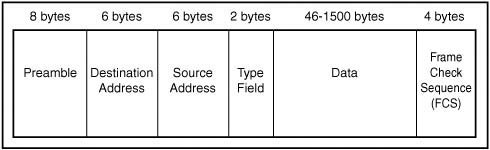 Headers
Ethernet (Network Interface Layer)
tcpdump -e -nn
Timestamp
Source & destination MAC addresses!
Source & destination IP addresses
Source & destination ports
Packet type
Packet length
Sequence
Flags
Options
An Ethernet packet is also called a frame
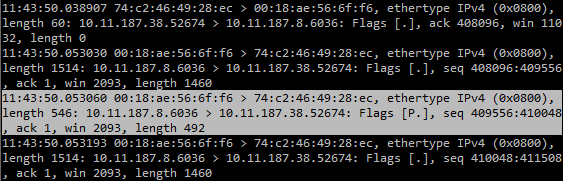 Headers
Internet Protocol version 4 (IPv4) (20 bytes, 160-bits)
4-bit IP version number
4-bit header length
Various options may affect length
8-bit Type of Service (ToS)
Minimized delay, max throughput, max reliability, minimal cost
16-bit Total packet length
16-bit Identification
Unique number used to ID a packetin a sequence
3-bit Flags and Fragment Offset
Indicate sequence and fragmentation info
Packets are fragmented when the IP packet doesn’tfit in a single Ethernet packet MTU (Ex: 1500)
4000 bytes split in to 1500, 1500, 1040
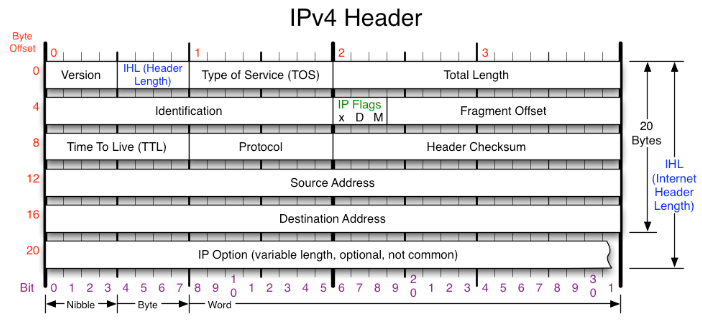 [Speaker Notes: ToS used for rate shaping, bandwidth prioritizing
4000 bytes split in to 1500, 1500, 1040 = 4000 (3080 data + 20 packet)  data encapsulated in 3 20 bit packets
4000 (3080 data + 20 header) = 1500 (1480 data + 20 header) + 1500 (1480 data + 20 header) + 1040 (1020 data + 20 header)
Extra 40 bits is from 2 extra packets (20 bit header per packet)]
Headers
Internet Protocol version 4 (IPv4) (20 bytes, 160-bits)
8-bit Time To Live (TTL)
Counter decrements with routing hops on the network (255 to 0)
Prevents routing loops
8-bit Protocol information
TCP, UDP, ICMP
16-bit Header checksum
Sum of all byte values
32-bit Source IPv4 address
32-bit Destination IPv4 address
Any IP options and finally the data
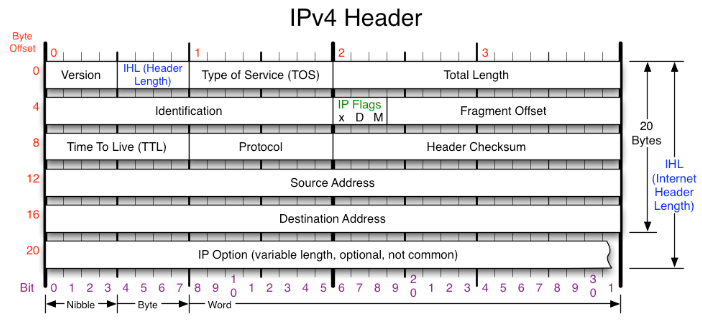 4-bits: Nibble
8-bits: Byte
32-bits: Word
Headers
Internet Protocol version 4 (IPv4) (20 bytes, 160-bits) (Internet  Layer)
tcpdump -v -n
Timestamp
Options
Source IP & Port
Destination IP & Port
Flags
Checksum
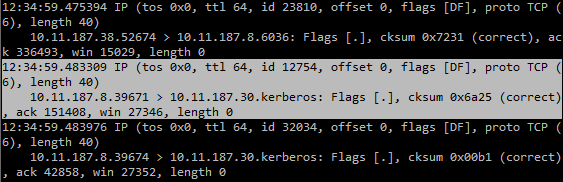 Headers
Internet Protocol version 6 (IPv6) (40 bytes, 320-bits) (Internet Layer)
Less reserved information within the headers
Items felt redundant or unnecessary were eliminated
Longer source and destination addresses
IPv6 addresses are 128 bits, IPv4 addresses are 32 bits
This provides for many more unique addresses!
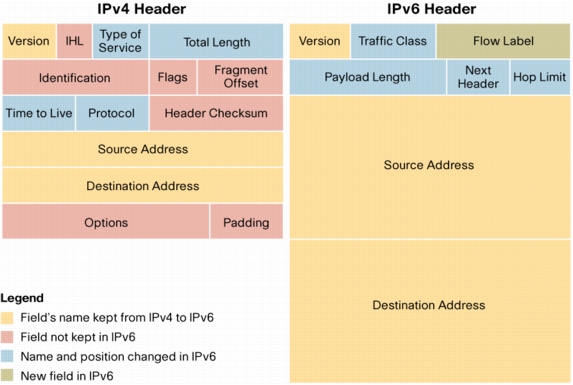 IPv6!
Headers
Transmission Control Protocol (TCP) (20 bytes, 160-bits) (Transport Layer)
16-bit source port (0-65535)
16-bit destination port (0-65535)
32-bit sequence number
Packet sequence within TCP stream
32-bit acknowledgement
Next expected packet, acknowledges receipt ofall previous packets
4-bit Offset indicates size of header
3 Reserved and unused bits
9-bit Control flags
URG, ACK, PSH, RST, SYN, FIN, etc…
16-bit Window size
Size that can be received at once
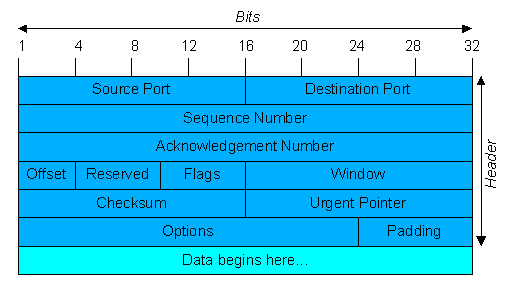 [Speaker Notes: URD: Urgent
ACK: Acknowledgement
PSH: Push buffered data to application
RST: Reset the connection
SYN: Synchronize sequence numbers
FIN: Last package]
Headers
Transmission Control Protocol (TCP) (20 bytes, 160-bits) (Transport Layer)
16-bit Checksum
Provides checksum against TCP data
16-bit Urgent Pointer
Indicates end of urgent data
Options
TCP Options
Padding
Consists of all zeroes
Ensures header ends on 32-bit boundary
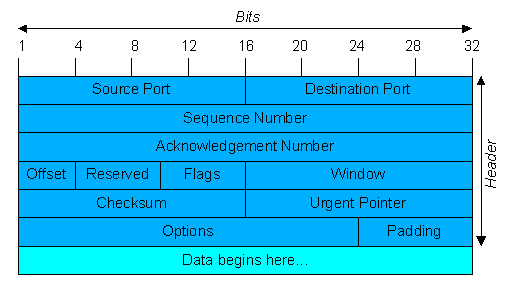 Headers
User Datagram Protocol (UDP) (8 bytes, 64-bits) (Transport Layer)
16-bit source port (0-65535)
16-bit destination port (0-65535)
16-bit UDP Length
16-bit UDP checksum
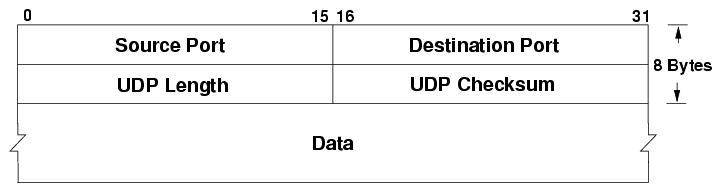 40% of TCP Header Size!
Headers
TCP & UDP (Transport Layer)
TCP: tcpdump -v -nn -t
UDP: tcpdump -v -nn udp port 53
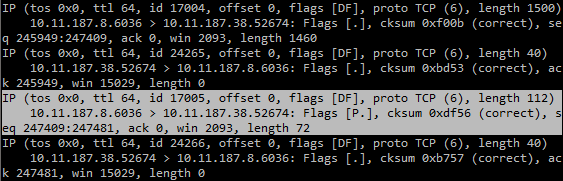 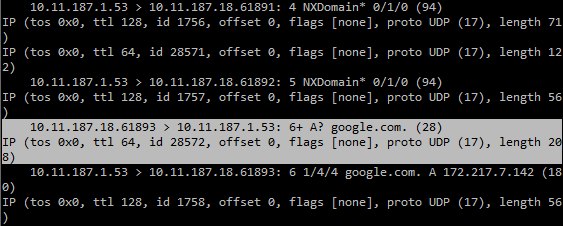 [Speaker Notes: Example TCP and UDP headers]
Headers
Packets
Data is encapsulated
Each layer adds or removesa header
Headers inside of headers
Layers of inception
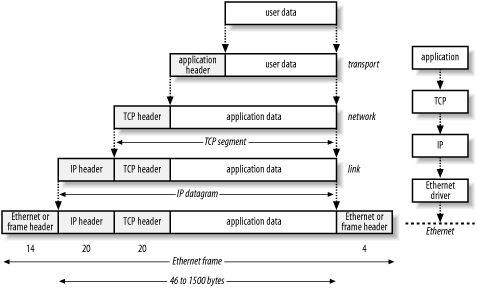 [Speaker Notes: Example TCP and UDP headers]
TCP Connection
TCP Three-Way Handshake
Typical network connection
User sends SYN request to server, requesting a connection
Server responds with SYN-ACK, acknowledging the connection request
Client responds with ACK, acknowledging the request and establishing the connection
Data can now be transferred
TCP handles transmission of data
Sequencing
Error-checking
Retransmitting
Possibility for abuse?!
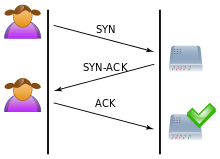 SYN flood?
[Speaker Notes: Syn flood]
TCP Connection
TCP Three-Way Handshake
Typical network connection
User sends SYN request to server, requesting a connection
Server responds with SYN-ACK, acknowledging the connection request
Client responds with ACK, acknowledging the request and establishing the connection
Data can now be transferred
TCP handles transmission of data
Sequencing
Error-checking
Retransmitting
Possibility for abuse?!
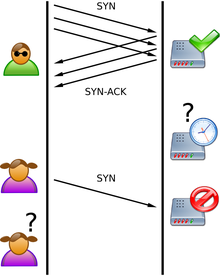 SYN flood!
[Speaker Notes: Syn flood]
TCP Connection
TCP Connection Close
Typical network connection
FIN signal is sent initiating end of transmission
FIN and ACK signals are returned
Final ACK is sent to acknowledge close of communication
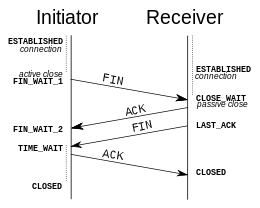 Address Resolution Protocol (ARP)
ARP maps IP addresses to Ethernet MAC addresses
LAN-Only traffic
Non-routable
Client optionally looks in local ARP cache
If no cache hit is found, client sends a broadcast
Broadcast to all clients on network
What is the MAC address for IP 192.168.1.120?
ARP reply is send pack to requestor only
MAC address for IP 192.168.1.120 is 02-FE-05-A7-00-01
28 bytes (224-bits)
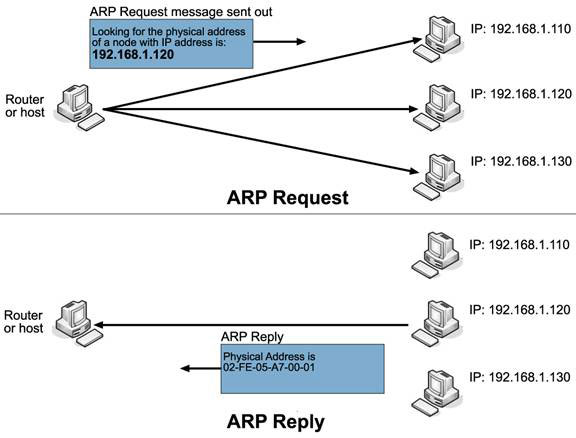 ARP Spoofing?!
Address Resolution Protocol (ARP)
ARP maps IP addresses to Ethernet MAC addresses
LAN-Only traffic
Non-routable
Client optionally looks in local ARP cache
If no cache hit is found, client sends a broadcast
Broadcast to all clients on network
What is the MAC address for IP 192.168.1.120?
ARP reply is send pack to requestor only
MAC address for IP 192.168.1.120 is 02-FE-05-A7-00-01
28 bytes (224-bits)
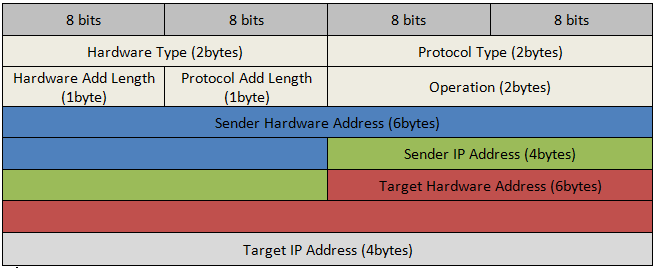 Address Resolution Protocol (ARP)
ARP maps IP addresses to Ethernet MAC addresses
tcpdump -e -t -nn arp
The ff:ff:ff:ff:ff:ff represents the MAC broadcast address
This gets broadcast to all hosts on a subnet
Non-routable
Potential for abuse
ARP Poisoning?!
MITM Attack
Man in the Middle?!
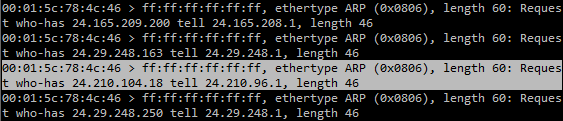 [Speaker Notes: Example ARP packets]
IP Addresses
IPv4 – Dotted decimal notation
192.168.0.1/24
2^32 addresses (4,294,967,296)
Four 8-bit integers
Private ranges
10.0.0.0/8
10.0.0.0-10.255.255.255
172.16.0.0/12
172.16.0.0-172.31.255.255
192.168.0.0/16
192.168.0.0-192.168.255.255
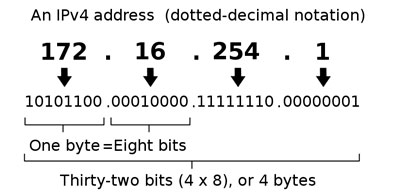 IP Addresses
IPv4 – Dotted decimal notation
Uses “A” DNS records
127.0.0.1 – Localhost
Multicast Address Range
224.0.0.0 – 239.255.255.255
Reserved Range
240.0.0.0 – 255.255.255.255
Broadcast IP
Sends to all hosts within the subnet
Default Route
Next destination for traffic not part of subnet
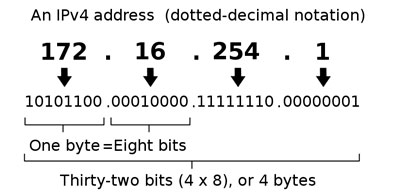 IP Addresses
IPv4 – Dotted decimal notation
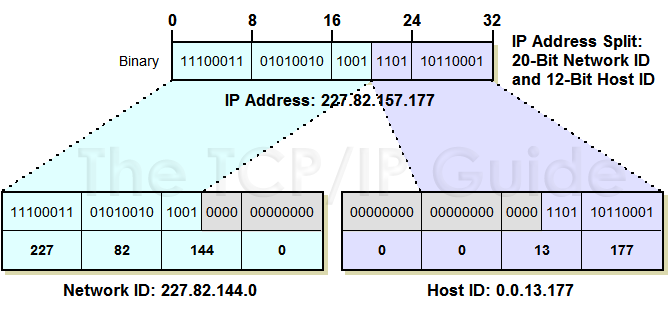 [Speaker Notes: Google CIDR Calculator
CIDR: 227.82.157.177/20
Netmask: 255.255.240.0
Range: 227.82.144.0 - 227.82.159.255]
IP Addresses
IPv6 – Hexadecimal notation
2001:0000:0000:0000:0000:7a11:a1e:cafe/32 (2001::7a11:a1e:cafe/32)
2^128 addresses (340,282,366,920,938,463,463,374,607,431,768,211,456)
Eight groups of four hexadecimal digits
Values between 0-F
BEEF
CAFÉ
C0DE
F00D
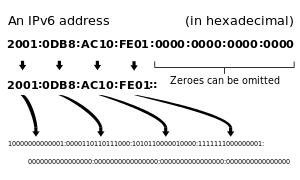 [Speaker Notes: IPv6 CIDR: 2001::7a11:a1e:cafe/32
Range: 2001:0:0:0:0:0:0:0 - 2001:0:ffff:ffff:ffff:ffff:ffff:ffff]
IP Addresses
IPv6 – Hexadecimal notation
More available IPv6 addresses than grains of sand on Earth.
45984103637964657224780352355 per person
Stateless address autoconfiguration (SLAAC)
Client creates address based on designated prefix
Special prefixes for tunnels, IPv4 mapped addresses
Uses “AAAA” (quad-A) DNS records
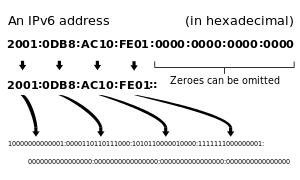 IP Addresses
IPv6 – Hexadecimal notation
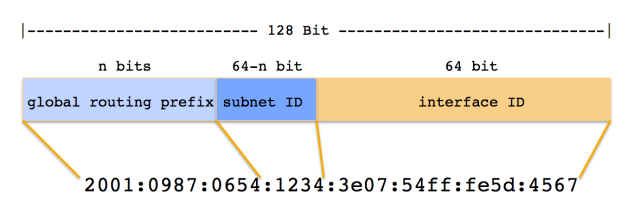 Classful/Classless Addressing
Classful IP Addressing
IP address ranges divided among 5 classes
Class A: First octet 1-127
First octet represents network
Class B: First octet 128-191
First and second octet represent network
Class C: First octet 192-223
First, second, and third octet represent network
Class D: First octet 224-239
Multicast
Class E: First octet 240-255
Reserved
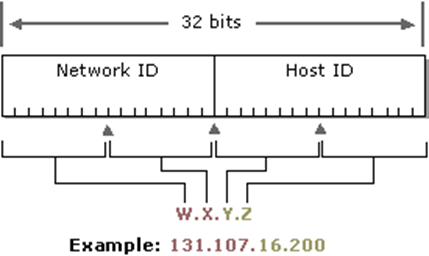 Classful/Classless Addressing
Classful IP Addressing
Set up for organizations of different sizes
Replaced with Classless Inter-Domain Routing in 1993 (CIDR)
Limited number of separate networks (~2,100,000)
Networks that needed an address spacelarger than a class C would be designateda class B address, leading to unused addresses
CIDR specified in RFC’s 1518 and 1519
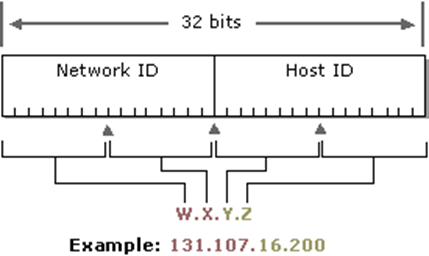 IP Address Classes
Classful IP Addressing
102
IP Address Classes
IPv4 – Dotted decimal notation
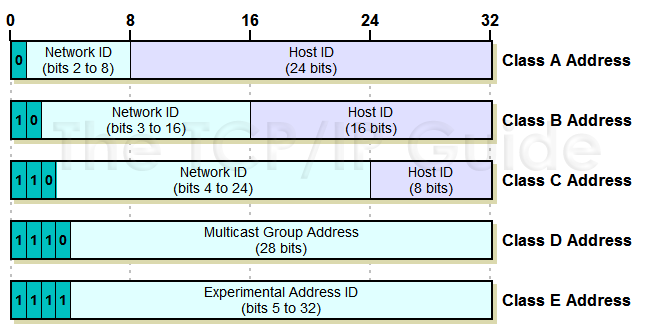 [Speaker Notes: A: 0.0.0.0-127.255.255.255
B: 128.0.0.0-191.255.255.255
C: 192.0.0.0-223.255.255.255
D: 224.0.0.0-239.255.255.255
E: 240.0.0.0-255.255.255.255]
IP Address Classes
Classful IP Addressing
Rational for Use
Simplicity and clarity
Reasonably flexible
Routing Ease
Reserved Addresses
Problems
Lack of internal Address Flexibility
Large org given big block – doesn’t match underlying structure
No way to create internal structure
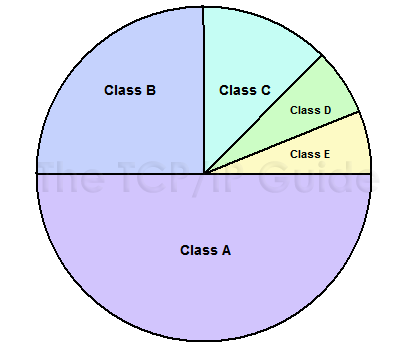 IP Address Classes
Classful IP Addressing
Problems
Lack of internal Address Flexibility
Large org given big block – doesn’t match underlying structure
No way to create internal structure
Inefficient use of Address Space
Some waste – host size > 254… >65,00
Proliferation of router table entries
20 class c tables or 1 class B tables…
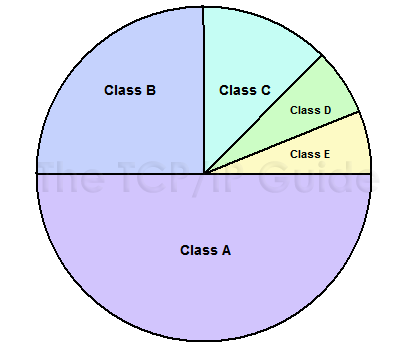 IP Address Classes
Classless Inter-Domain Routing (CIDR)
Based on variable length subnet masking (VLSM)
Allows a network to be divided in to variously sized subnets
Introduced CIDR notation
Network ID followed by hostmask
192.168.0.0/24
Provides for subnetting
Create subnets within larger address block
Reduces routing table entries
Multiple consecutive route entries can be combined into “supernets”
CIDR Calculator
http://www.subnet-calculator.com/cidr.php
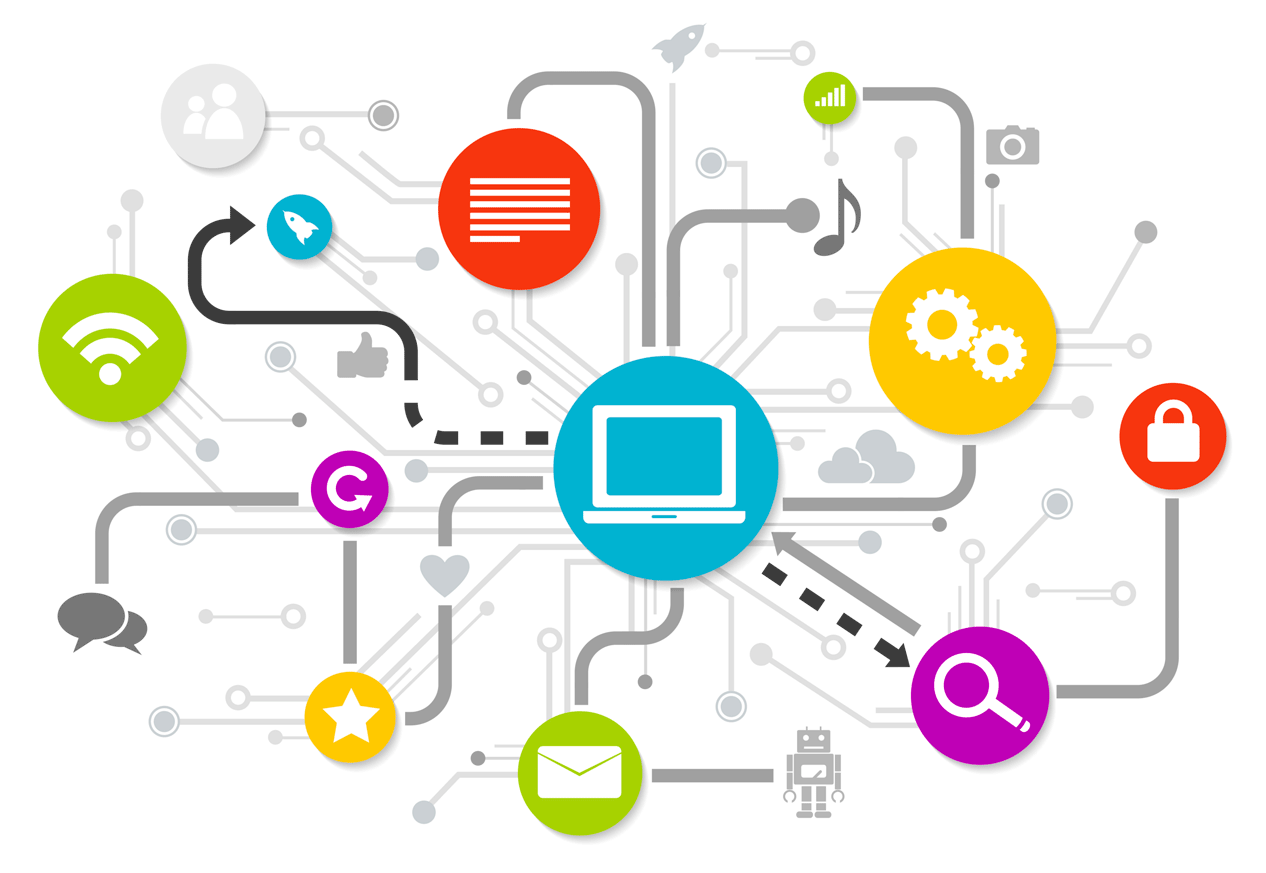 Subnetting
A subnet is an identifiably separate part of an organizations network.
Created by dividing the host identifier into an additional network identifier.
Subnets will have their own routing and broadcast addresses.
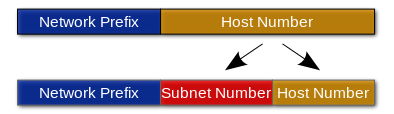 Subnetting
Subnet masks perform a bitwise AND operation to any IP address to find the routing prefix.
Subnet masks are often written in dot-decimal notation or CIDR notation
IP: 192.168.5.130 - Hostmask: 255.255.255.0
CIDR: 192.168.5.0/24
Network is Bitwise AND!
[Speaker Notes: Bitwise AND]
Subnetting
Subnet masks perform a bitwise AND operation to any IP address to find the routing prefix.
Subnet masks are often written in dot-decimal notation or CIDR notation
IP: 192.168.5.130 - Hostmask: 255.255.255.0
CIDR: 192.168.5.0/24
Host is Bitwise OR!
[Speaker Notes: Bitwise AND]
Private Networks
A private network is a network which uses private IP addresses for devices

10.0.0.0/8
10.0.0.0-10.255.255.255

172.16.0.0/12
172.16.0.0-172.31.255.255

192.168.0.0/16
192.168.0.0-192.168.255.255
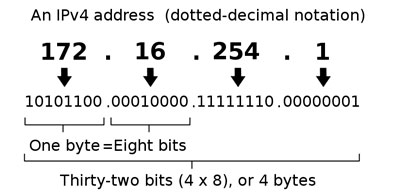 Private Networks
Private networks use Network Address Translation (NAT) to provide unique private IP address to devices, allowing all devices to share the same public IP address.
Connections are mapped to individual ports for maintaining communication between NAT’d clients and internet services by the NAT device.
Nat increases the lifespan of the IPv4 address space, by allowing multiple clients to share a single public IP address.
Port Forwarding
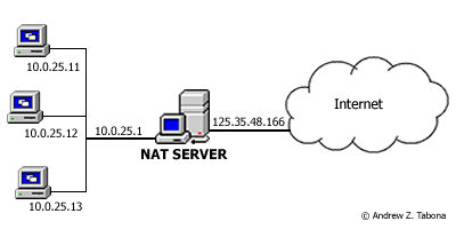 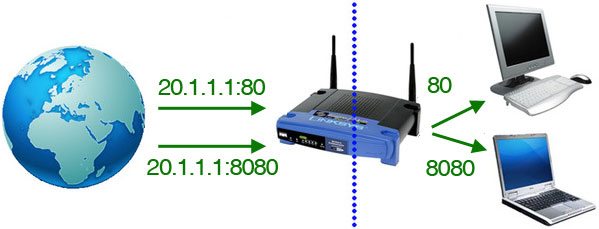 Linux Commands
tcpdump
route
ifconfig
ip
nmcli
netstat
nslookup
dig
route
hostname
cat
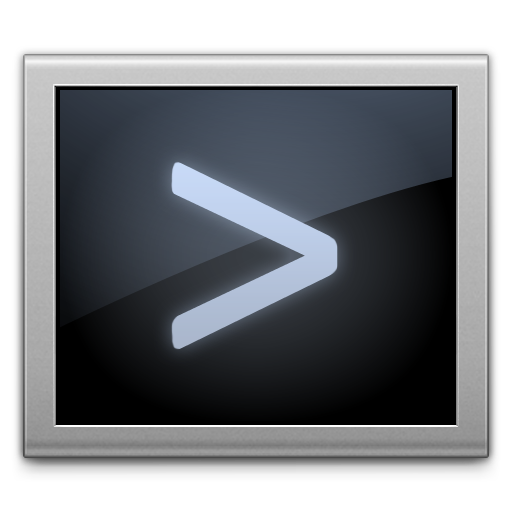 Documentation Expectations
Documentation expectations examples:
Edit the network configuration file /etc/sysconfig/network-scripts/ifcfg-bond0
Updated the following information in the network configuration file:
IPADDR=147.64.243.115
HOSTMASK=255.255.254.0
DNS1=147.64.242.100
DNS2=147.64.242.101
Restarted the network services to apply configuration changes
systemctl restart network
Added entry to /etc/fstab file for persistent mount
147.64.243.115:/data 	/data	nfs	bg,rw,sync,hard,intr	0 0
Updated and rebooted the system
dnf –y update; reboot
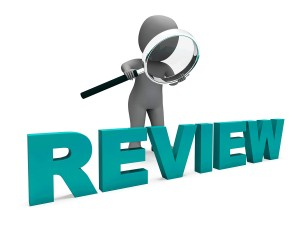 Virtual Machines
IP Address: 147.64.243.1## (01-25)
Hostname: ecsc325-1##.cs.edinboro.edu (01-25)
Alias: 1##.megastuff.biz (01-25)
Also 1##.ultrastuff.net!
Assignment 2 – Available Now
Due next week – Jan 29 2025
Assignment 1 due last night!
## is your 2-digit number!
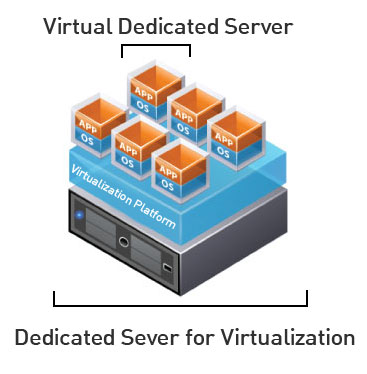 VM’s in week 3?!
Key Terms and Items
File Server
Application Server
Database Server
Web Server
Game Server
Mail Server
Proxy Server
Virtual Server
Physical Server
CPU
Hyperthreading
RAM
ROM
Hard Disk Drives
Fibre Channel
RAID
Network Topologies
Collision Detection
Disaster Recovery
Redundancy
High Availability
Backup Types
Linux Kernel
Virtual File Systems
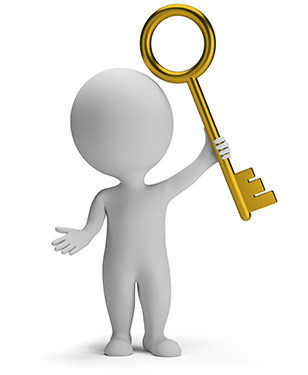 Key Terms and Items
Routers
Switches
Hubs
Load Balancers
TCP/IP and OSI Models
Ethernet header
IP header
TCP & UDP headers
Encapsulation
Three-Way Handshake
ARP
IPv4 & IPv6
Classful/Classless addressing
Digital
Subnetting
Private networks
Routing
Flat topology
IDF/MDF
Demarcation points
Development Environments
Logical Volume Management
Volume Groups
Partitions
Mount Points
Filesystems
Data center considerations
Analog
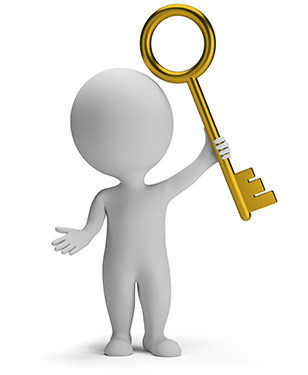 Key Terms and Items
Syllabus & Class Info
Servers
Server considerations
Server types
Server hardware types
Server environment
Virtual machines
Hot & Cold aisles
Server administrators
The Internet
World Wide Web
TCP/IP
Data
IPv4/IPv6 Addresses
Network layers
TCP & UDP
Hubs, Switches, Routers
Firewalls
ISP Tiering & Peering
Storage & RAID
Application protocols
DNS
Operating Systems
Users and Groups
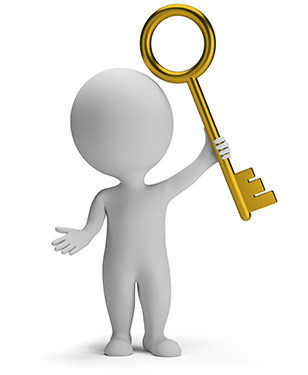 117
For Next Week
“Every morning in Africa, a gazelle wakes up, it knows it must outrun the fastest lion or it will be killed. Every morning in Africa, a lion wakes up. It knows it must run faster than the slowest gazelle, or it will starve. It doesn't matter whether you're the lion or a gazelle - when the sun comes up, you'd better be running.” – African Proverb
Textbook:
Chapter 11 – TCP/IP
Chapter 12 – Networking
Assignment 2
Some questions to answer
Due next week (Wed Jan 29 2025)
Next week topics
IP Addressing, Subnetting, Networks
Deployment Environments
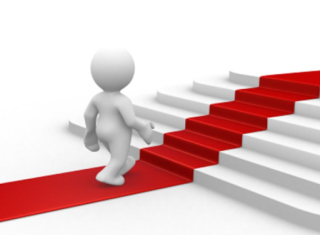